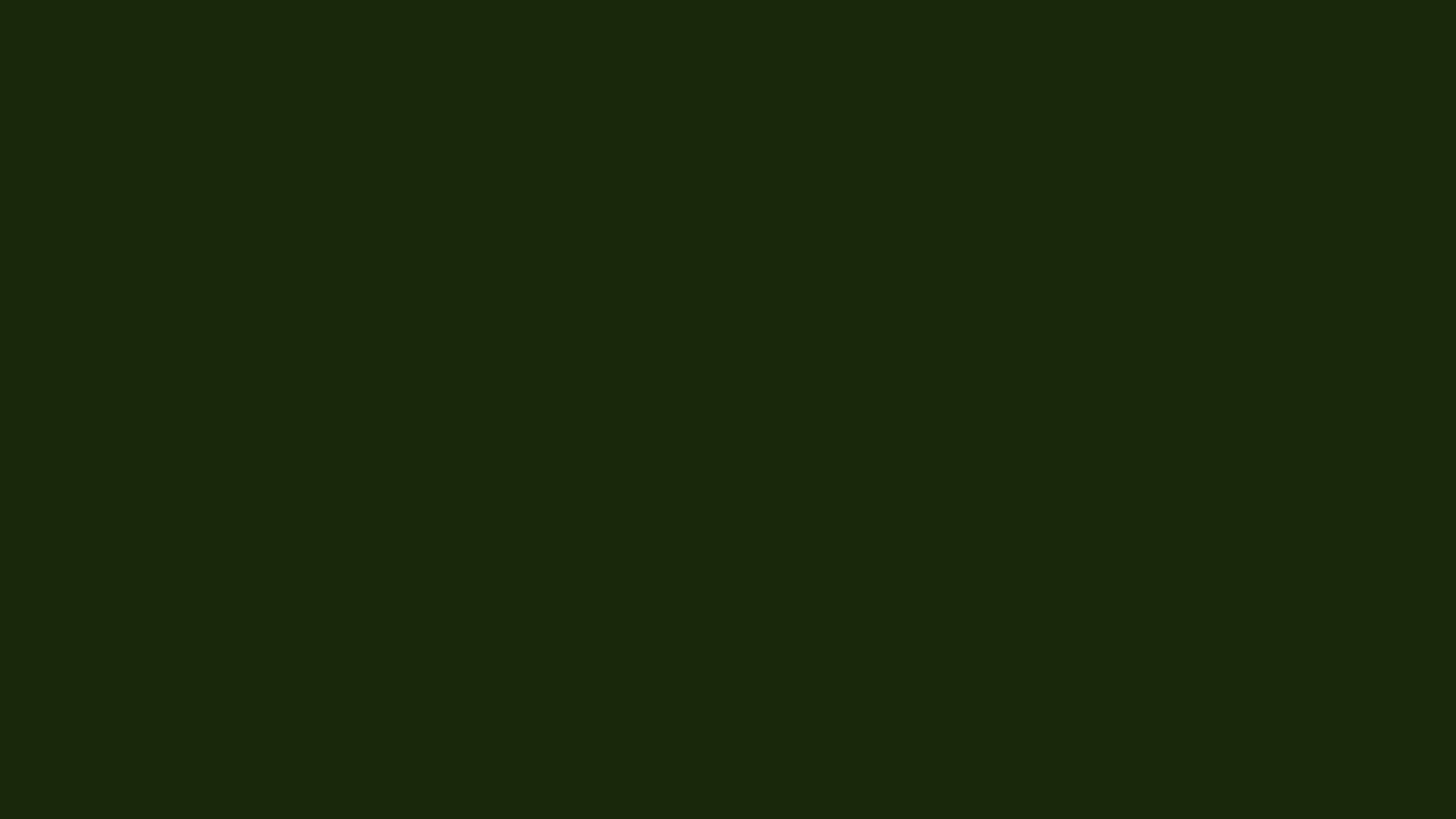 Central Texas Iris Society
Virtual Iris Show

Saturday, April 18, 2020
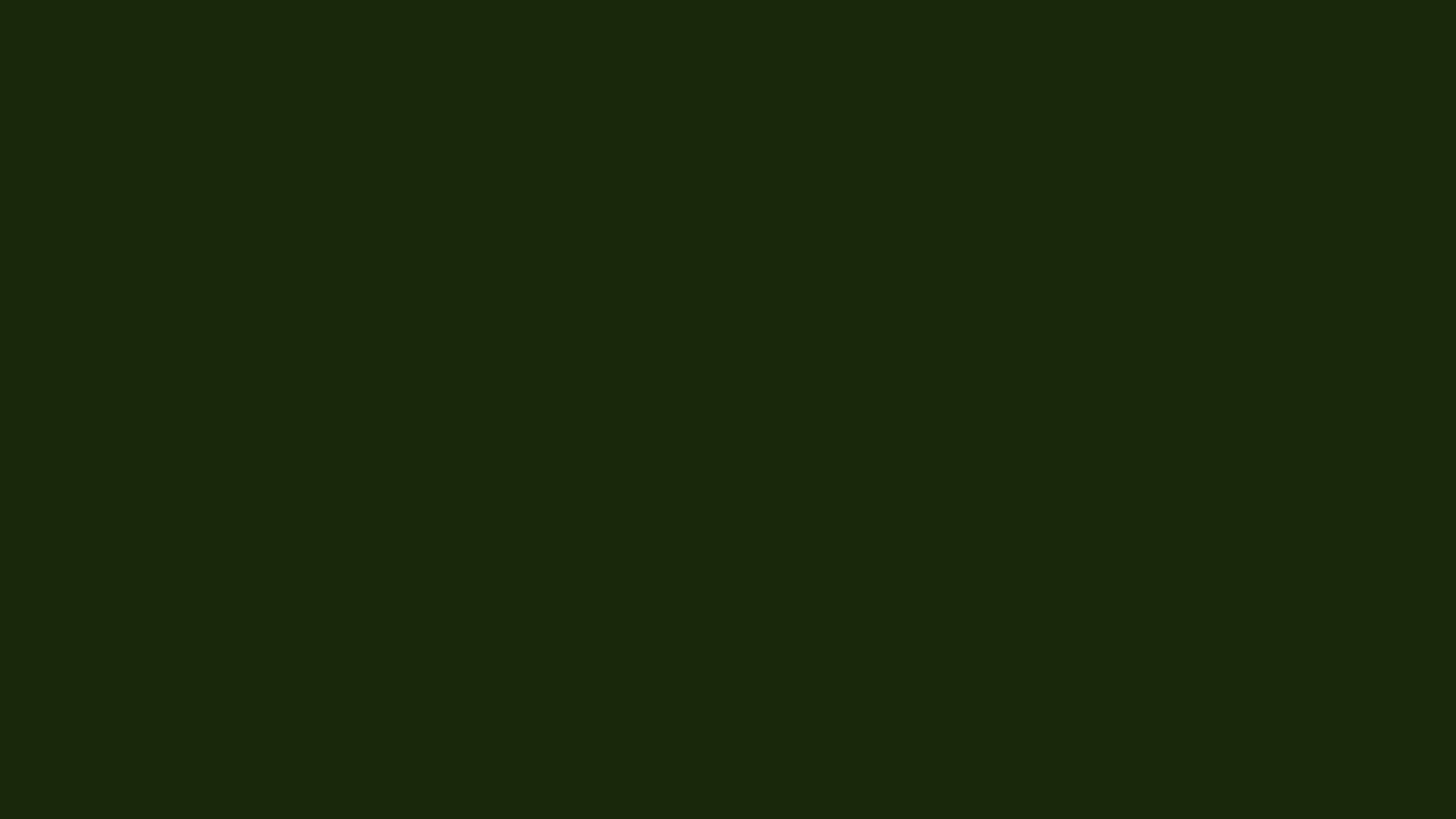 Division I –  Horticulture 
     Section A	– Tall Bearded
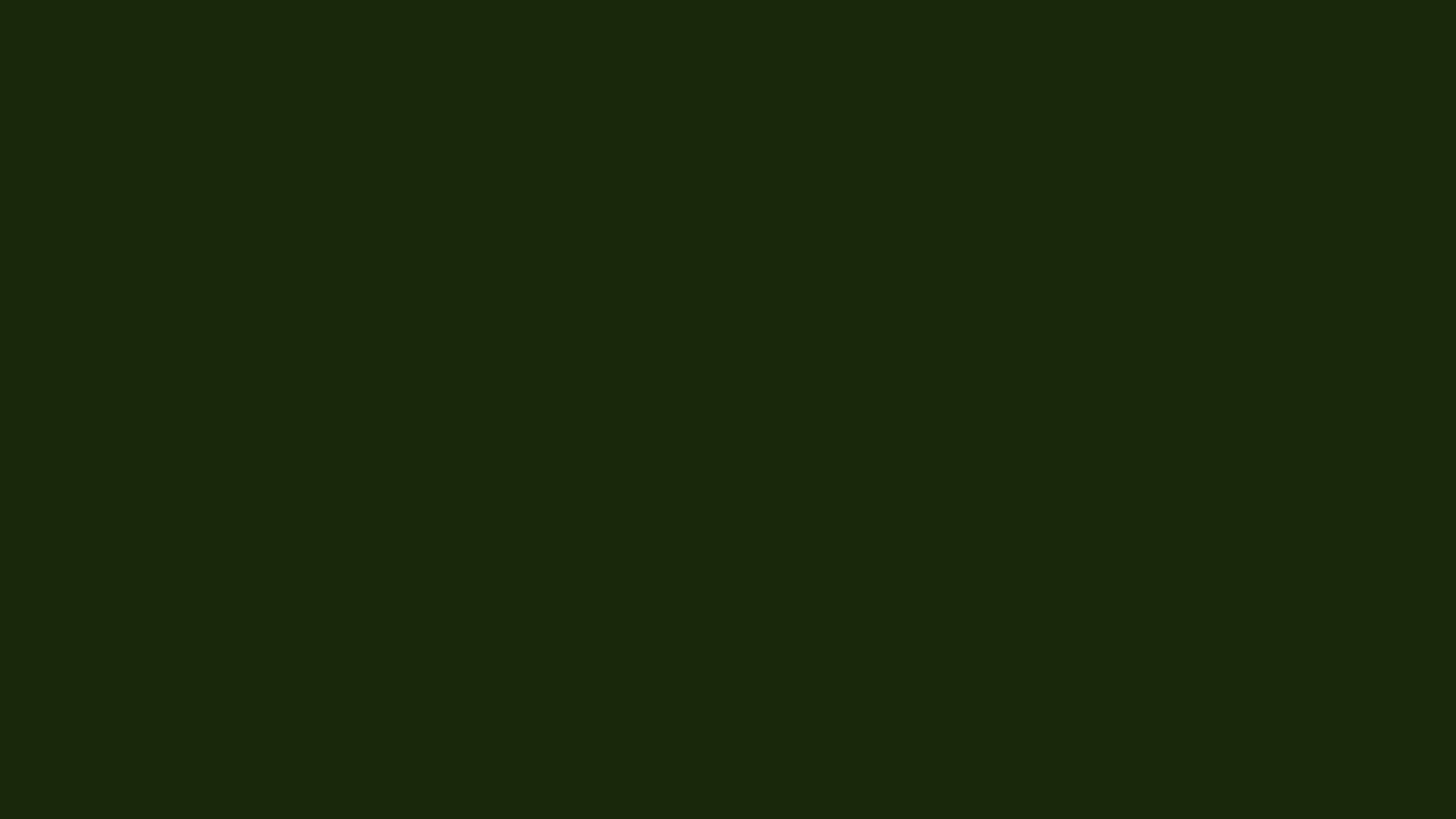 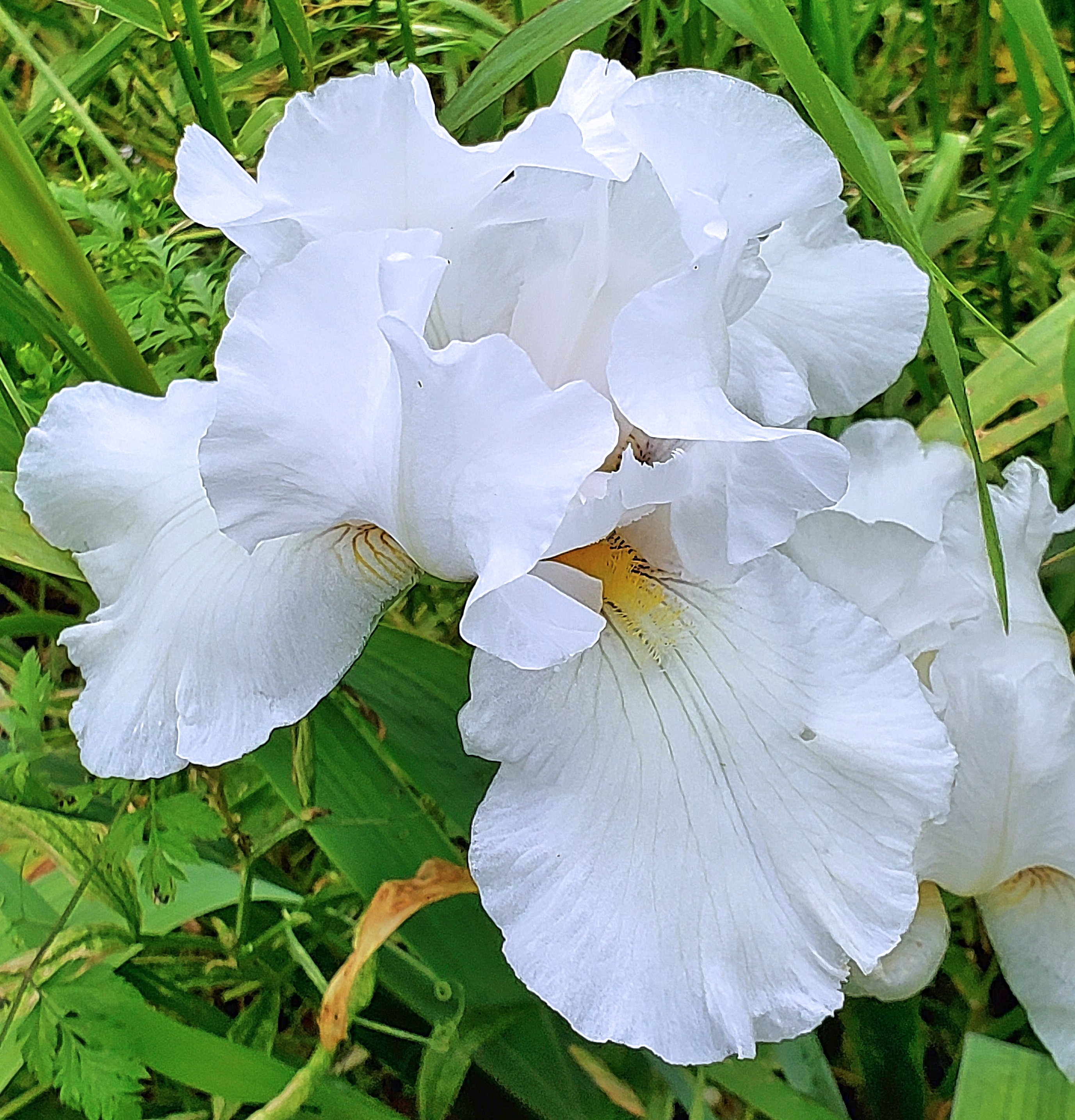 ‘Arctic Express’ (Gatty, 1996) - Karen Woods
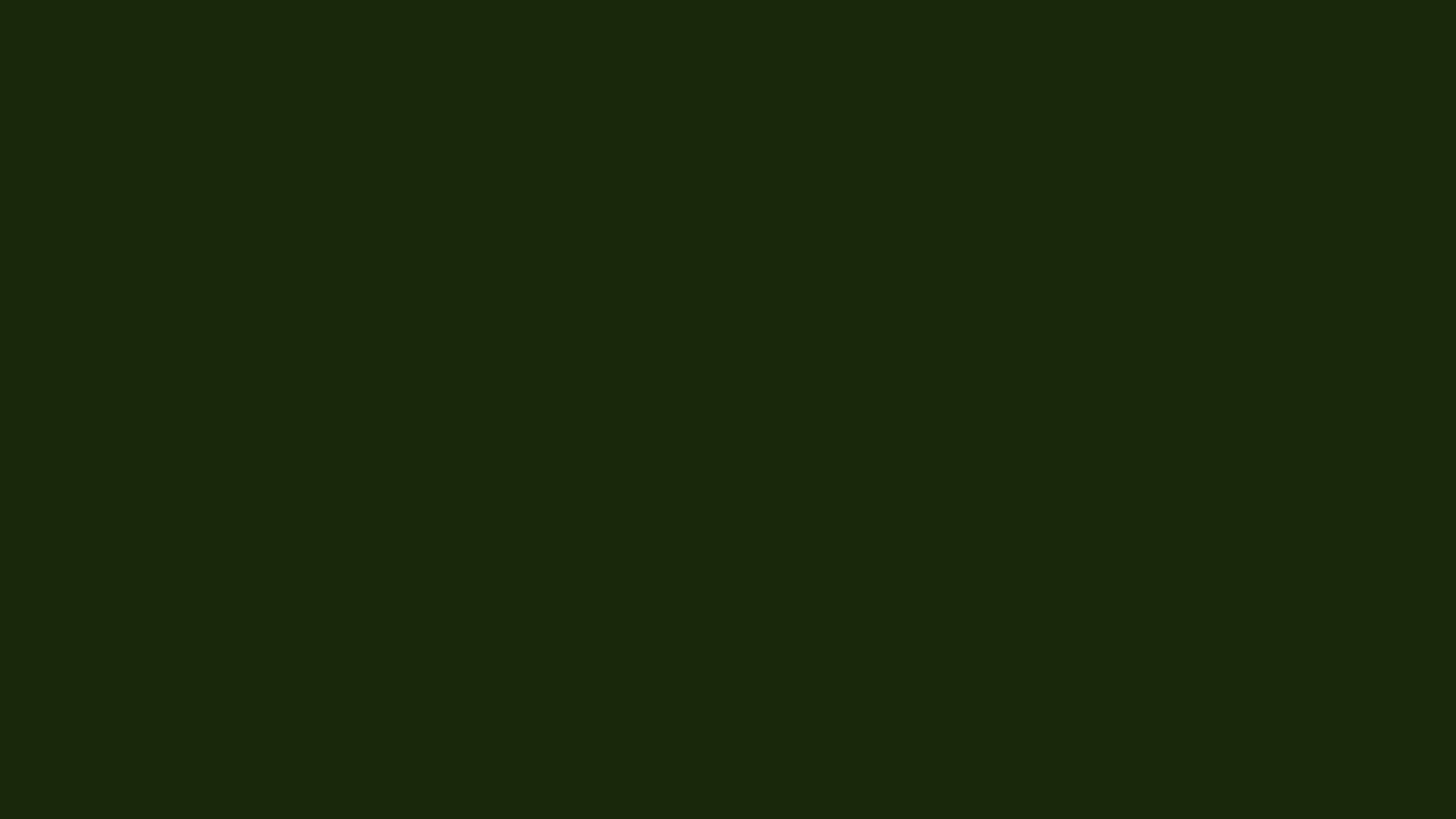 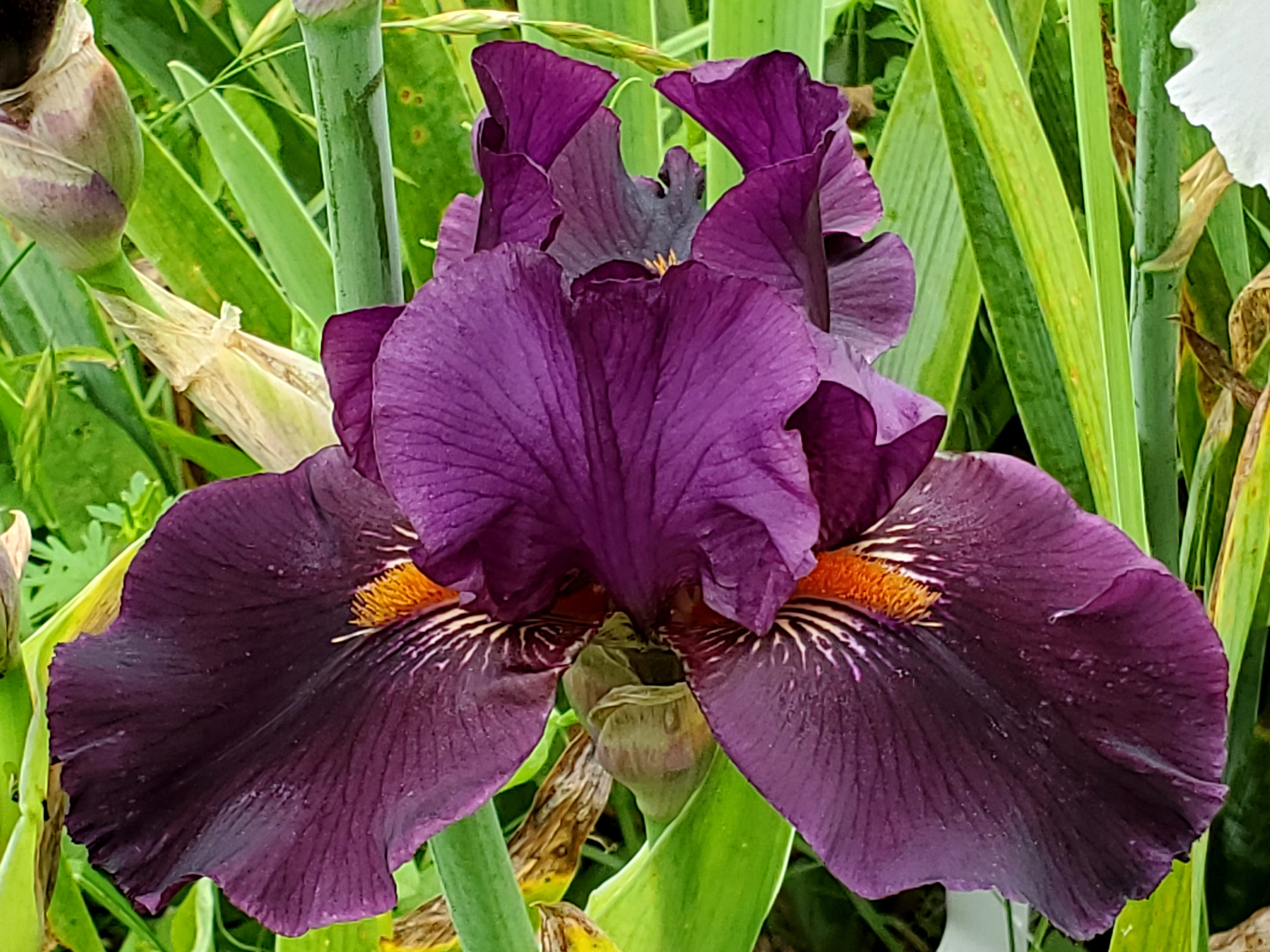 ‘Dracula's Kiss’ (Schreiner, 2009) - Karen Woods
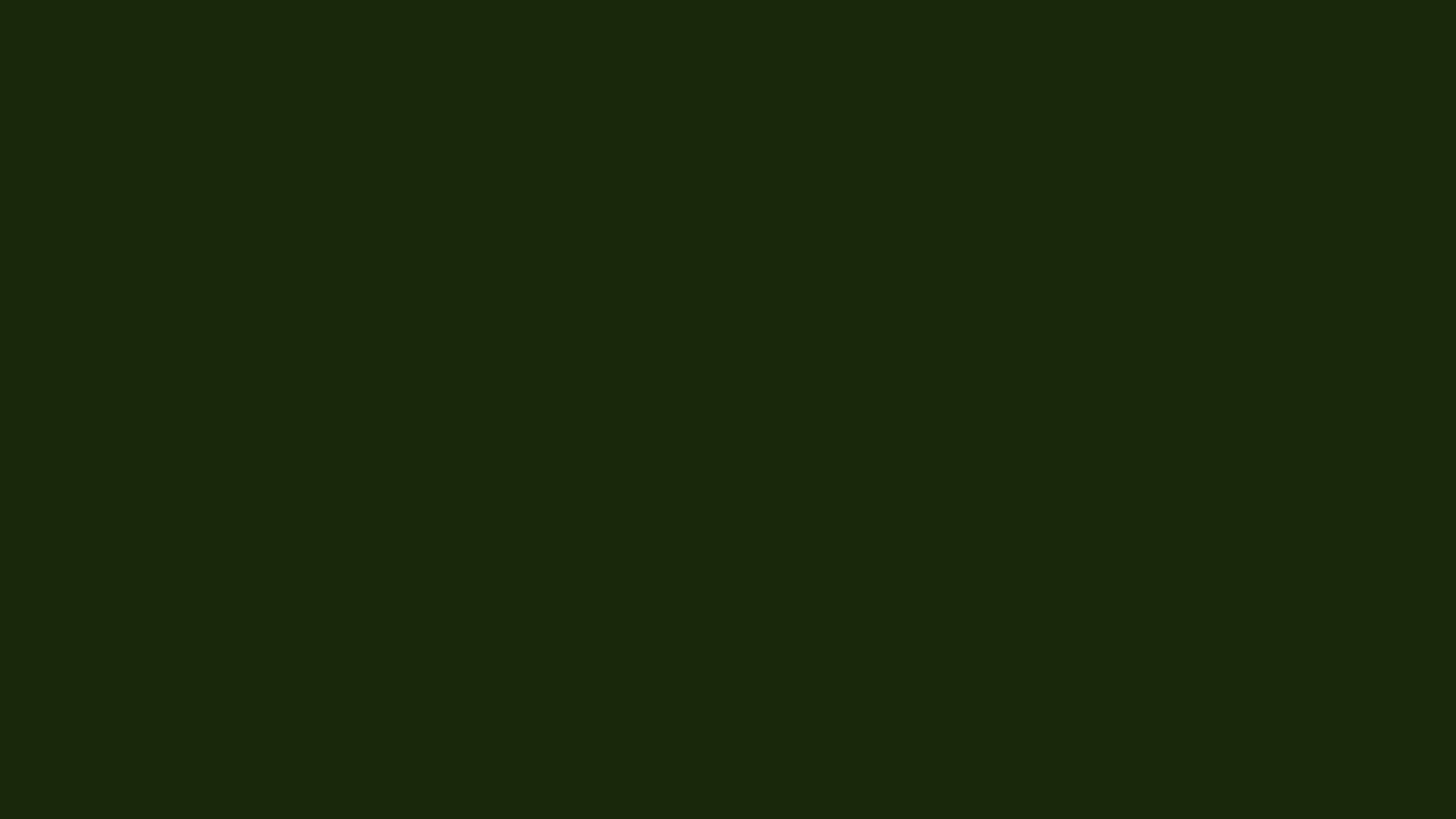 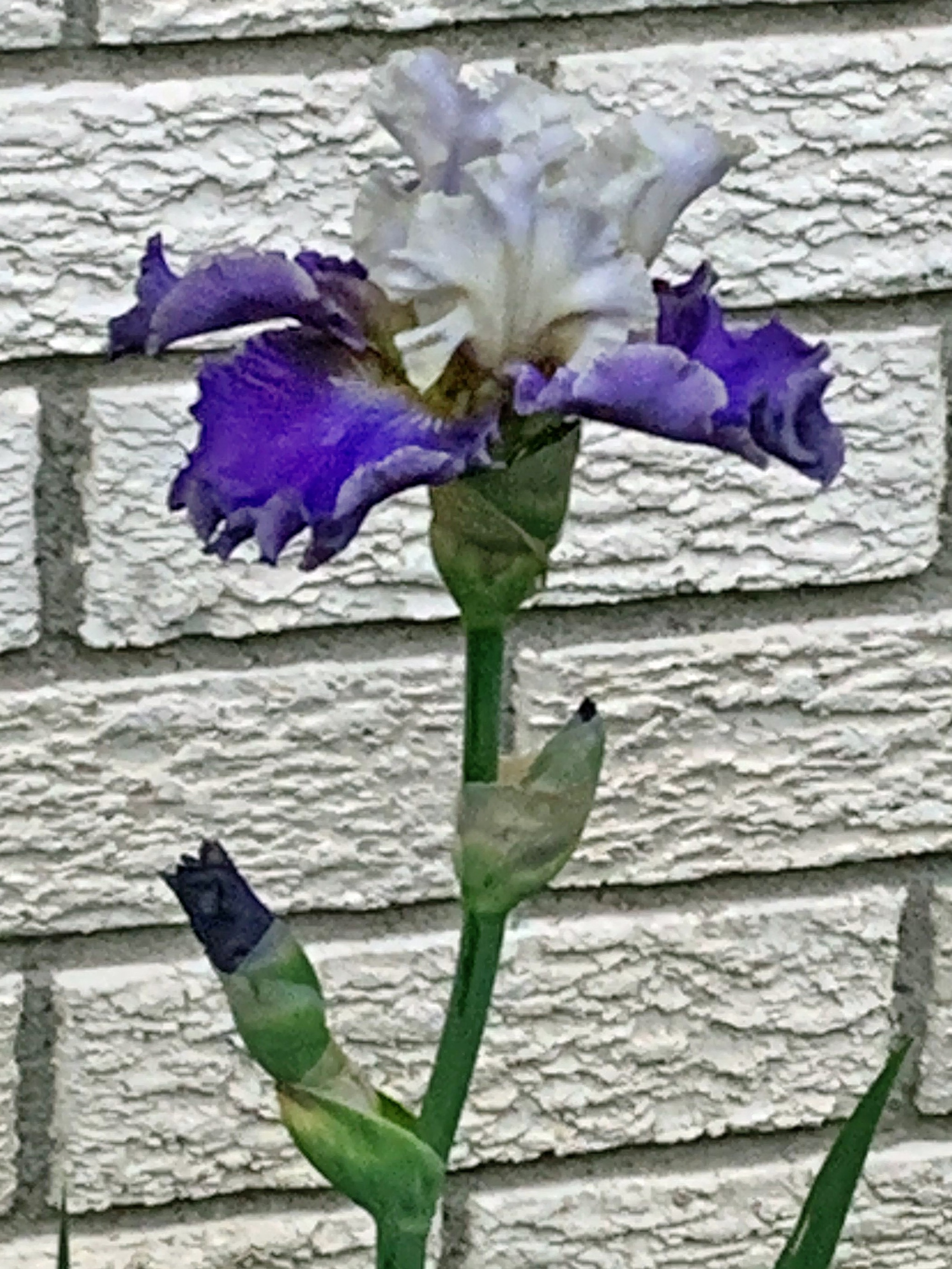 ‘Gaze’ (Blyth, 2006) - Joan Erwin
s
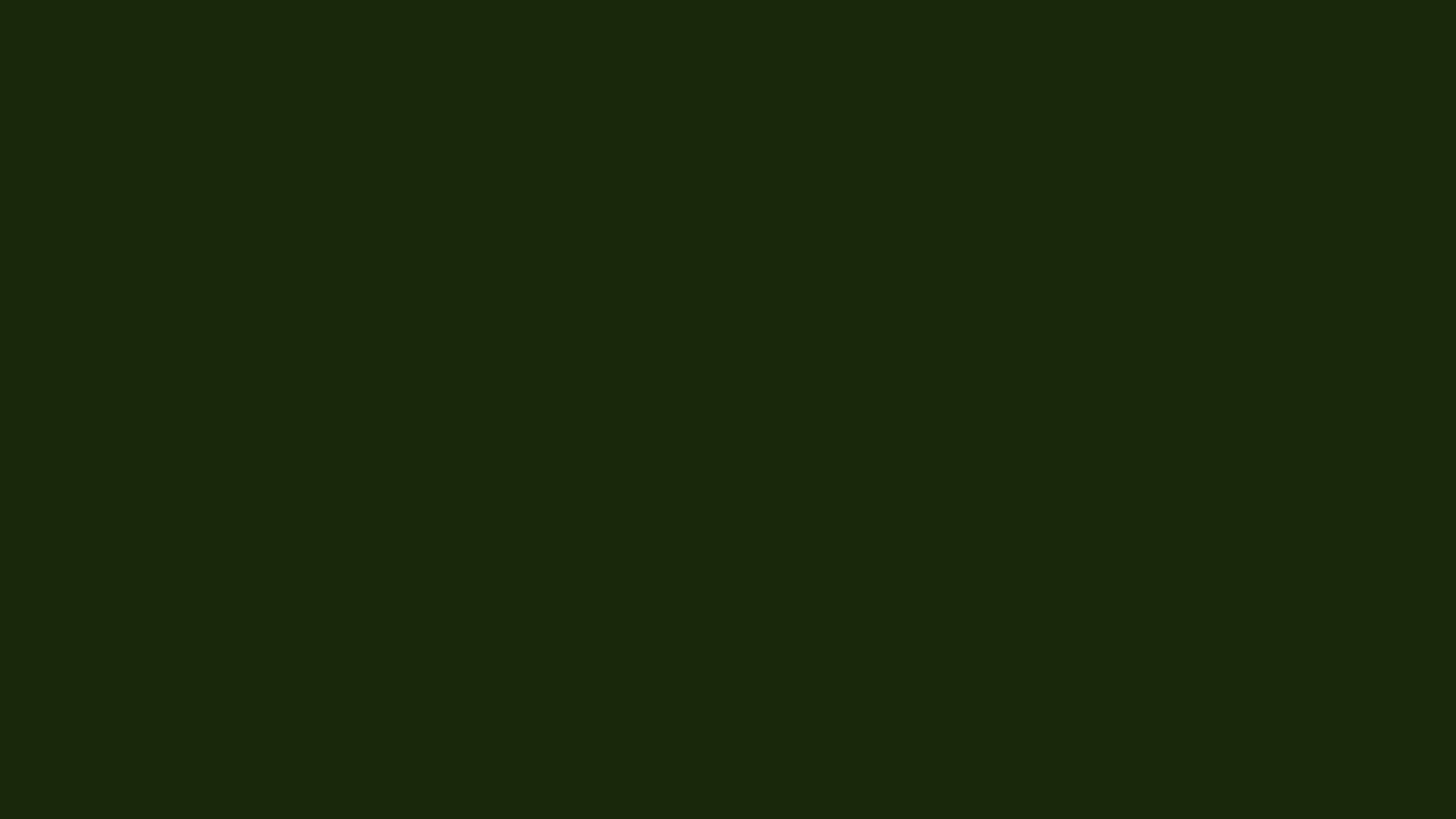 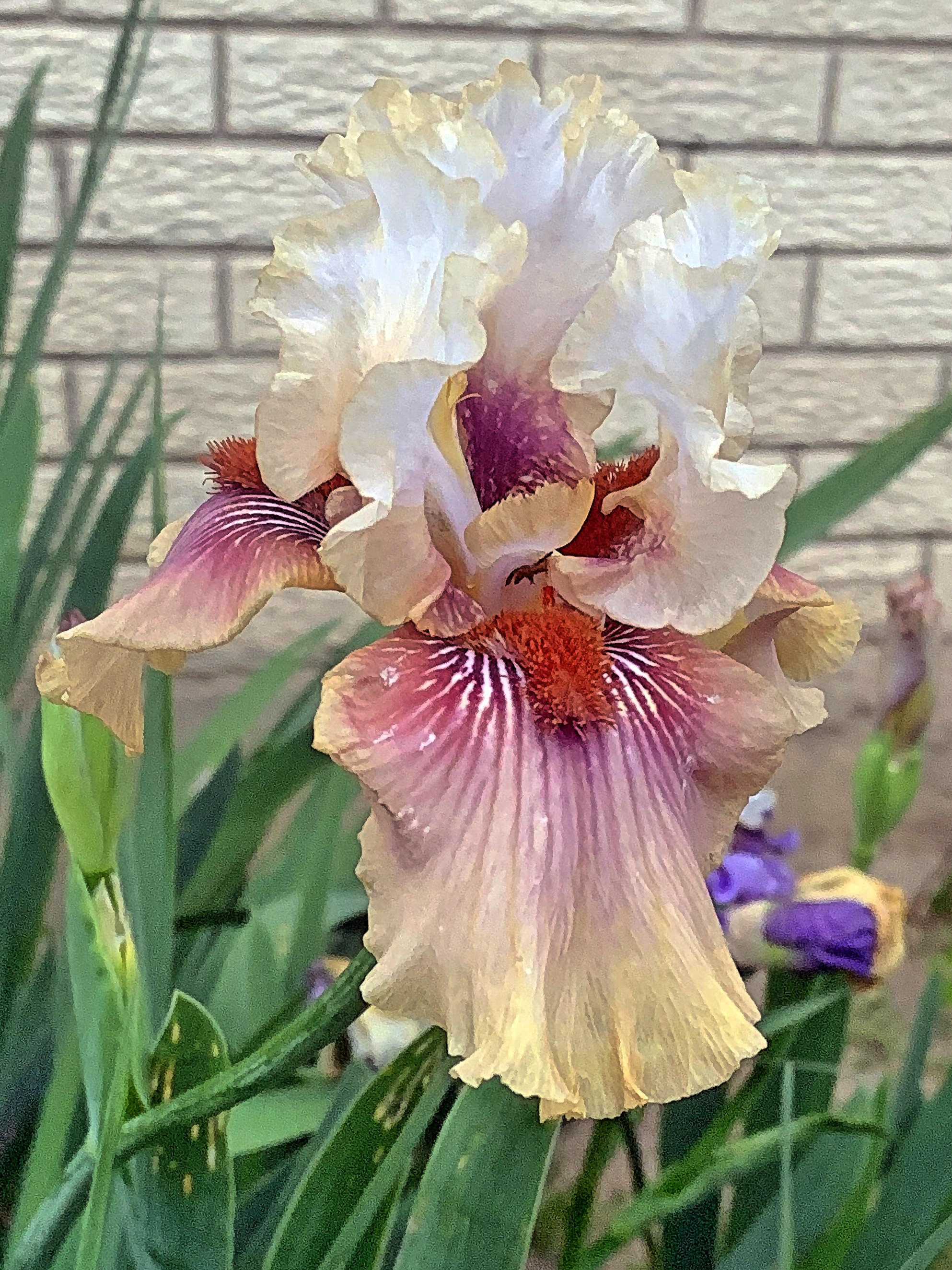 ‘Have a Goodun’ (Burseen, 2006) - Joan Erwin

s
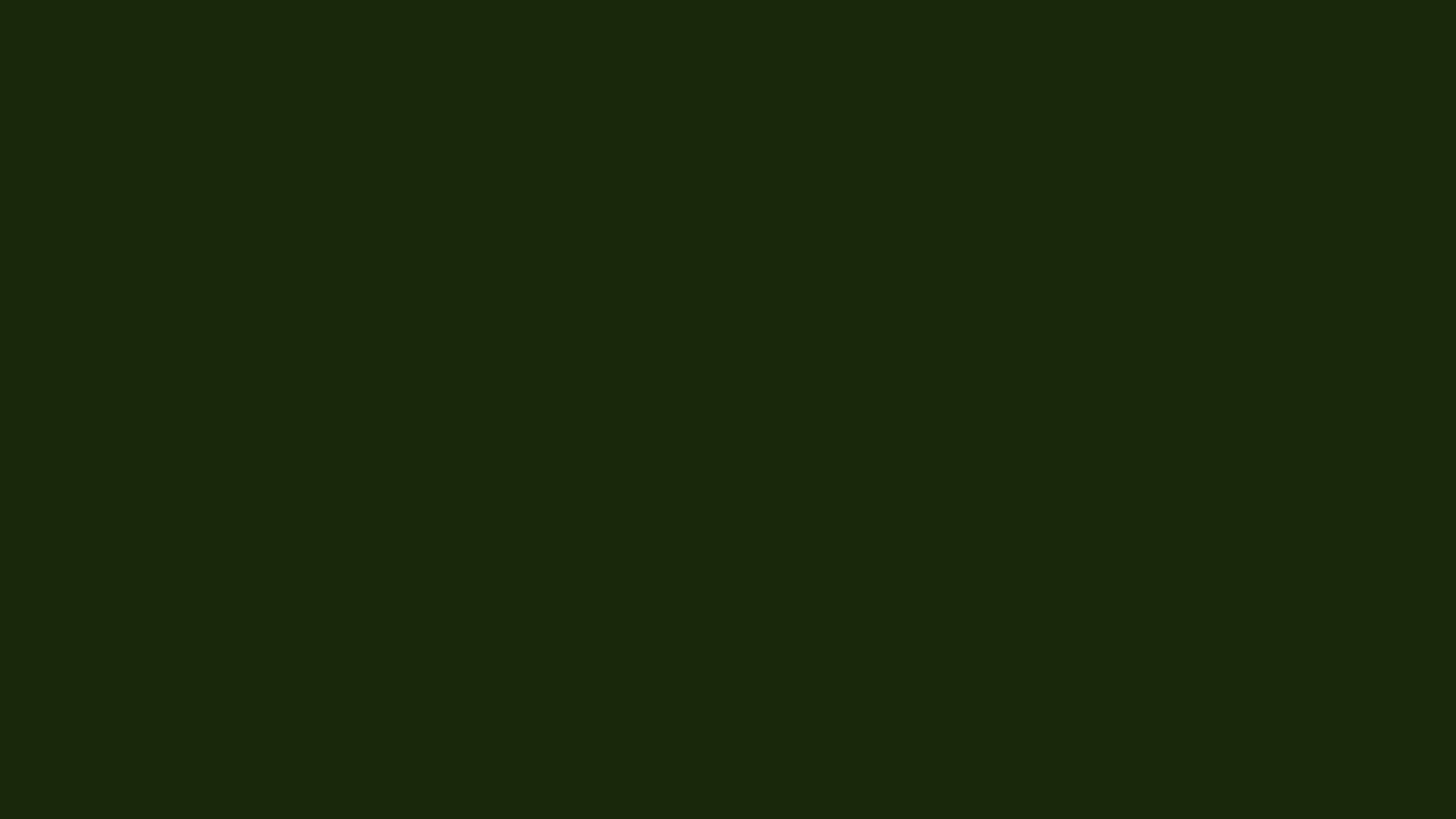 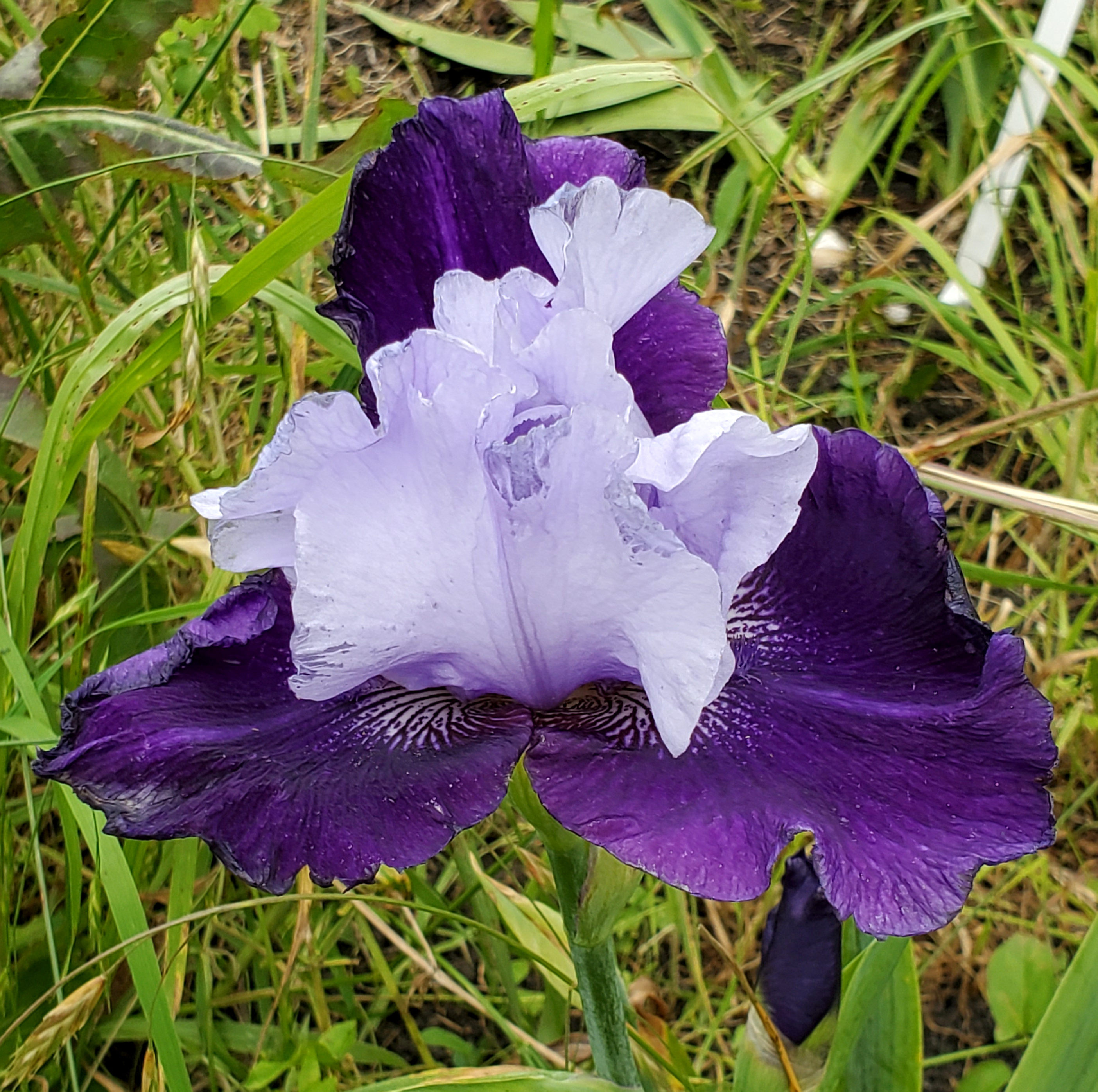 ‘Midnight Cry’ (Van Liere, 2016) - Karen Woods


s
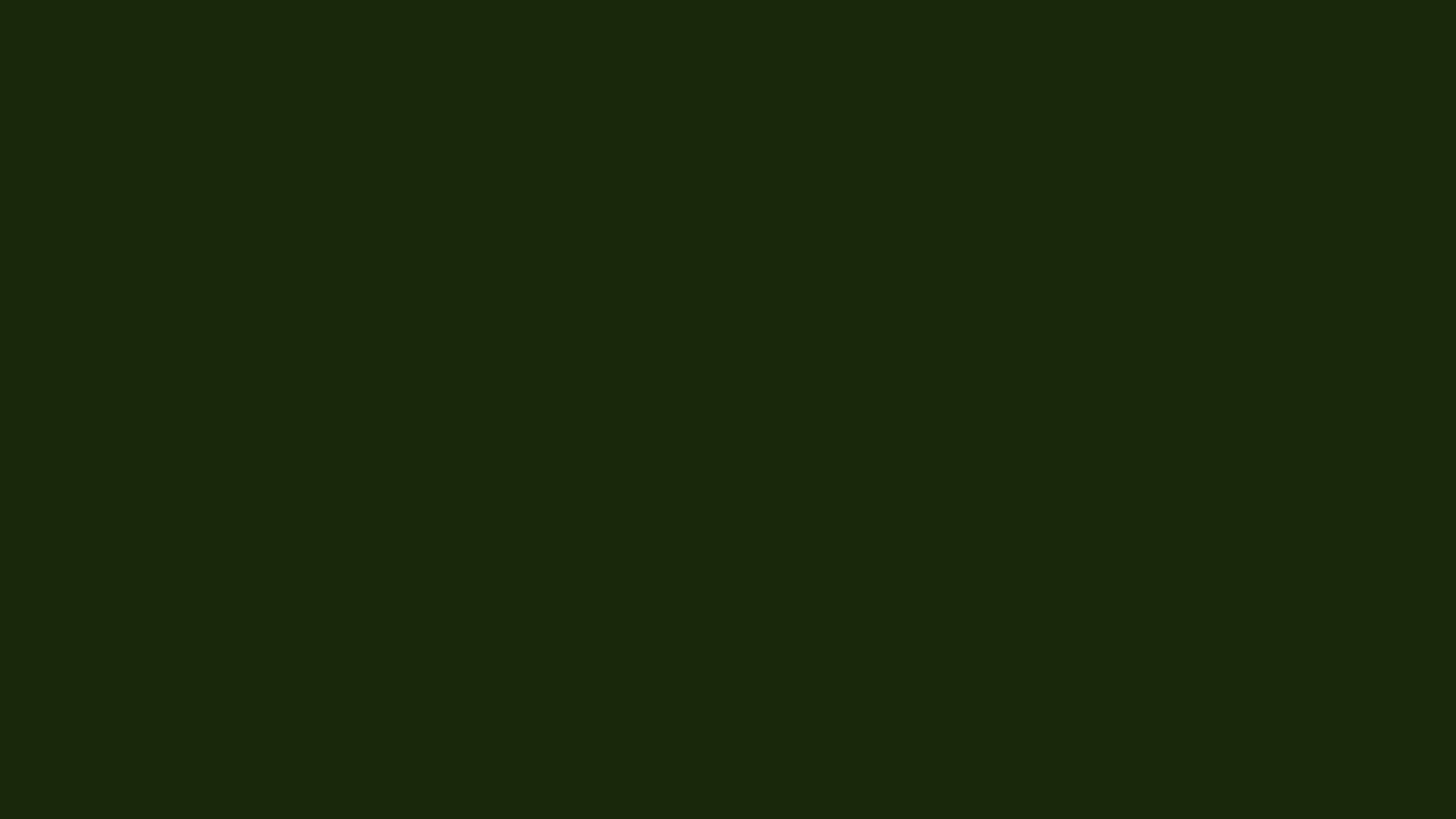 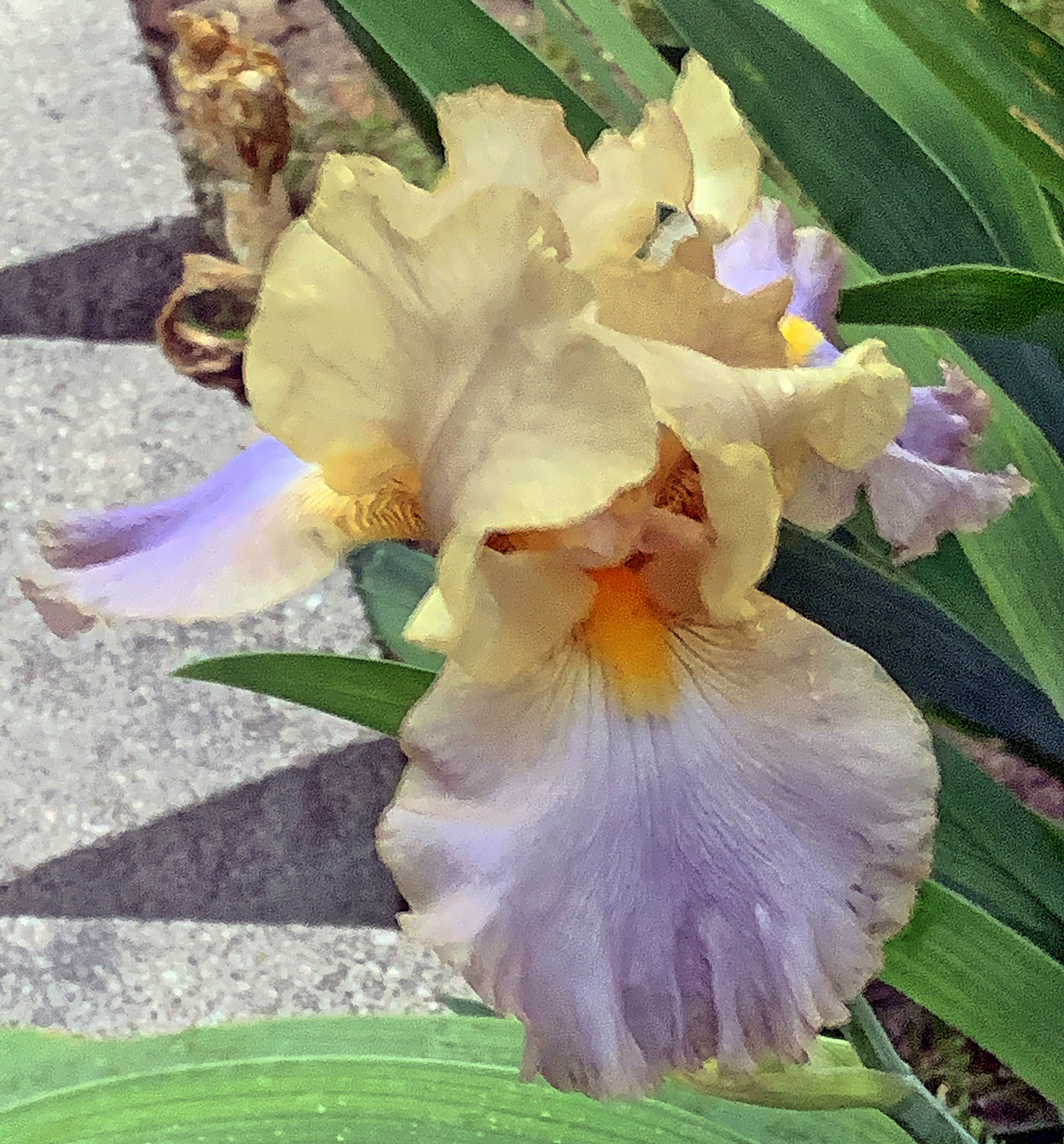 ‘Obi Wan Kenobi’ (Mahan, 2002) - Joan Erwin




s
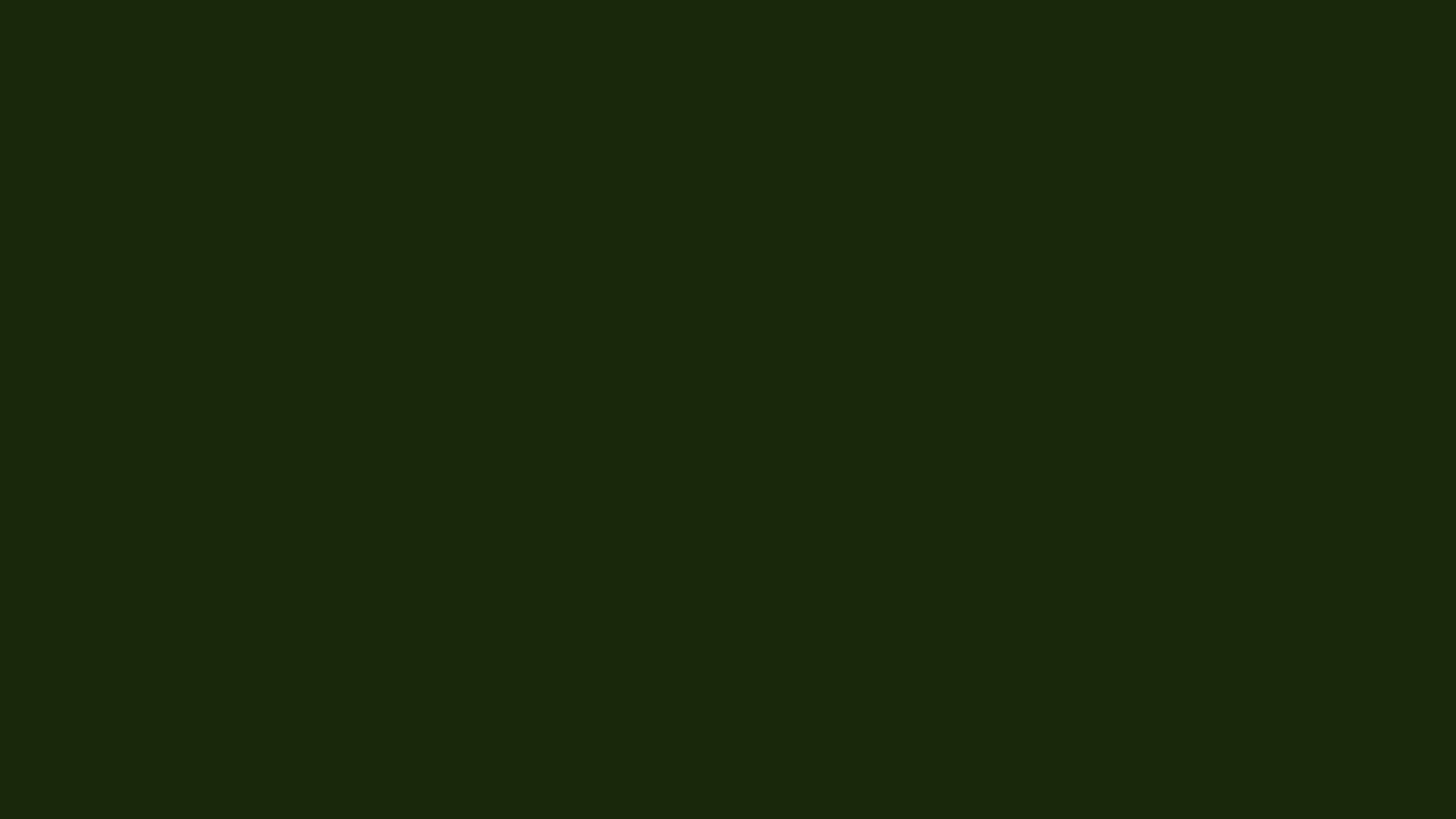 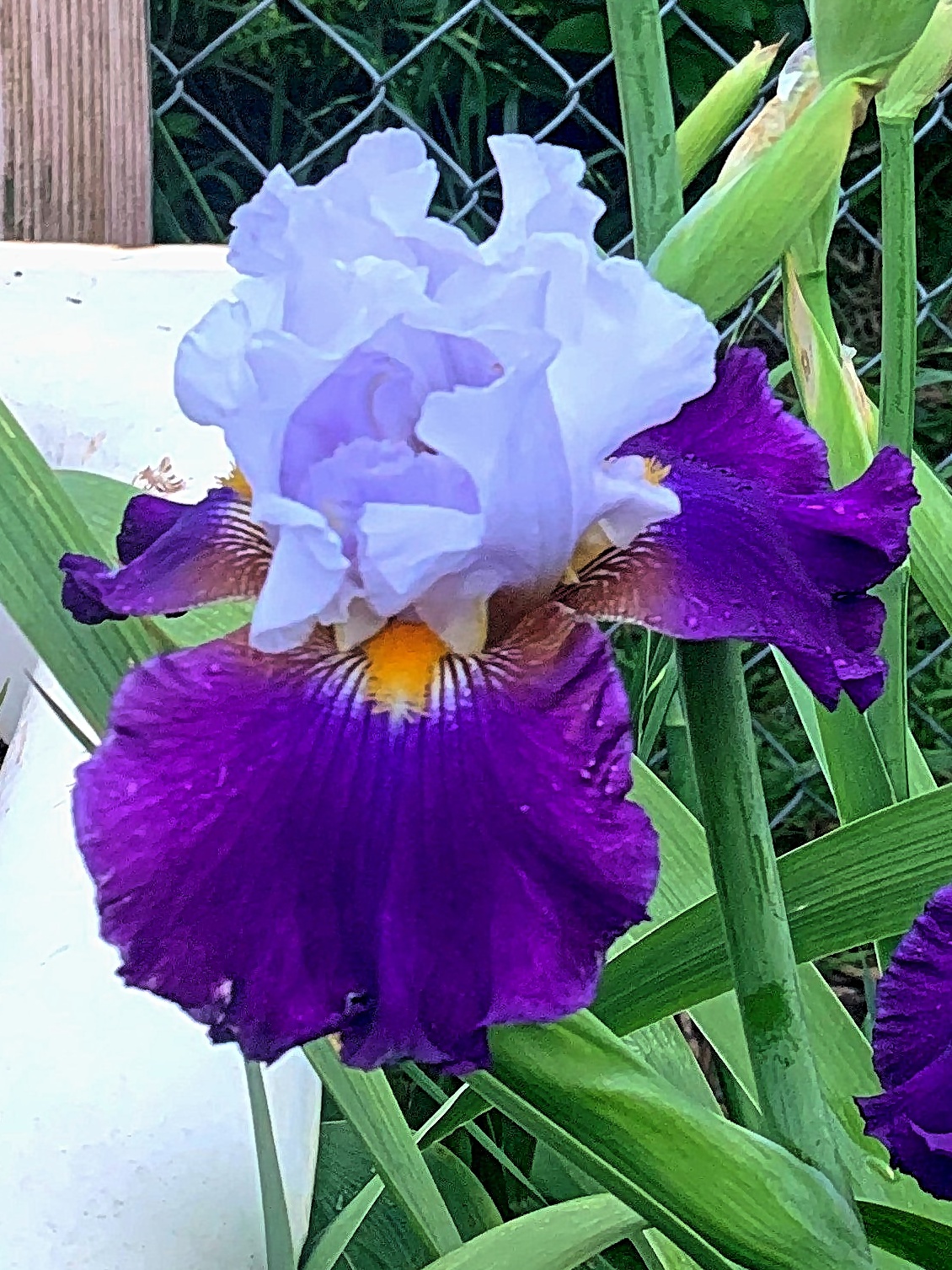 ‘Seal a Deal’ (Burseen, 2015) - Joan Erwin





s
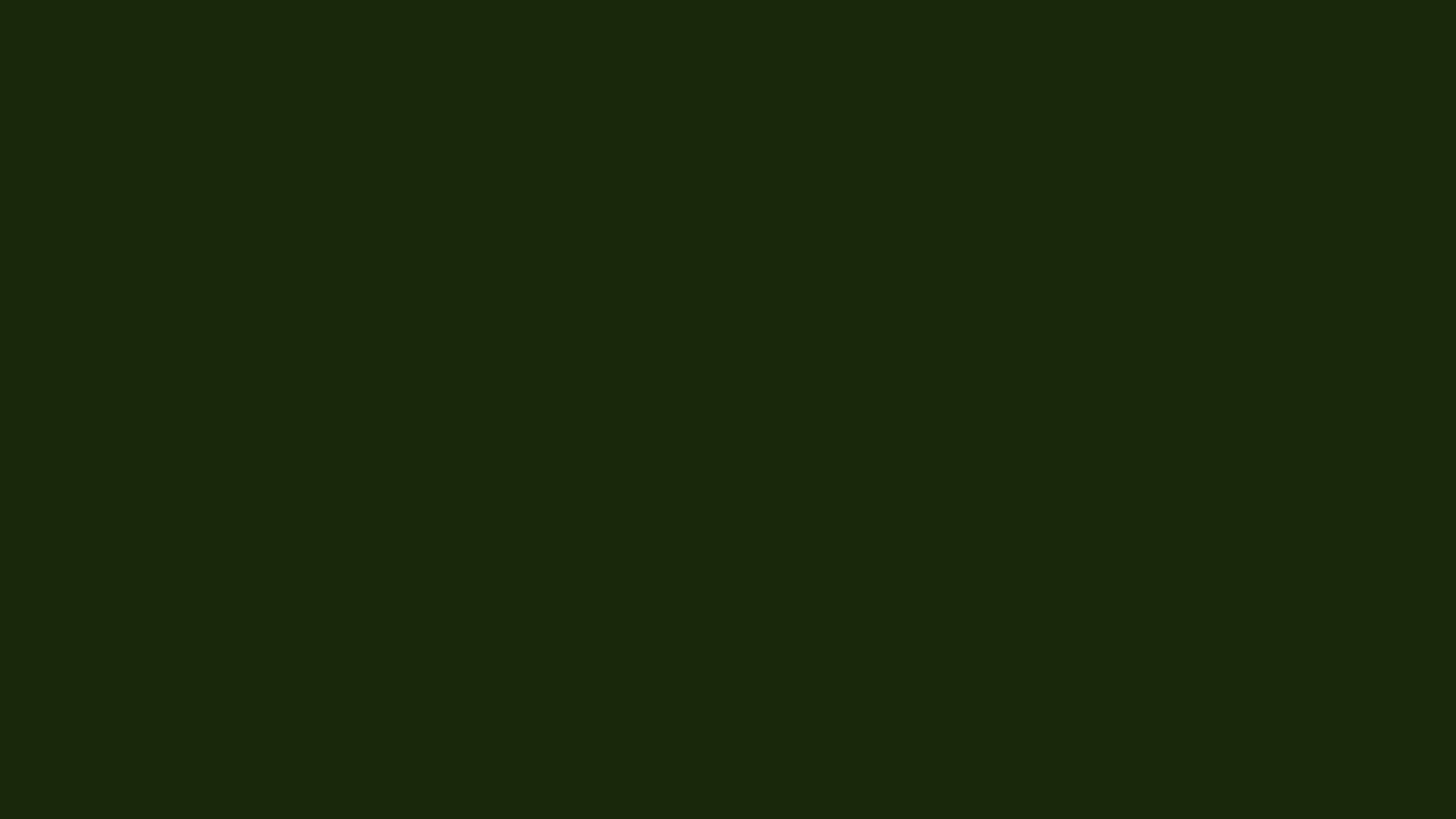 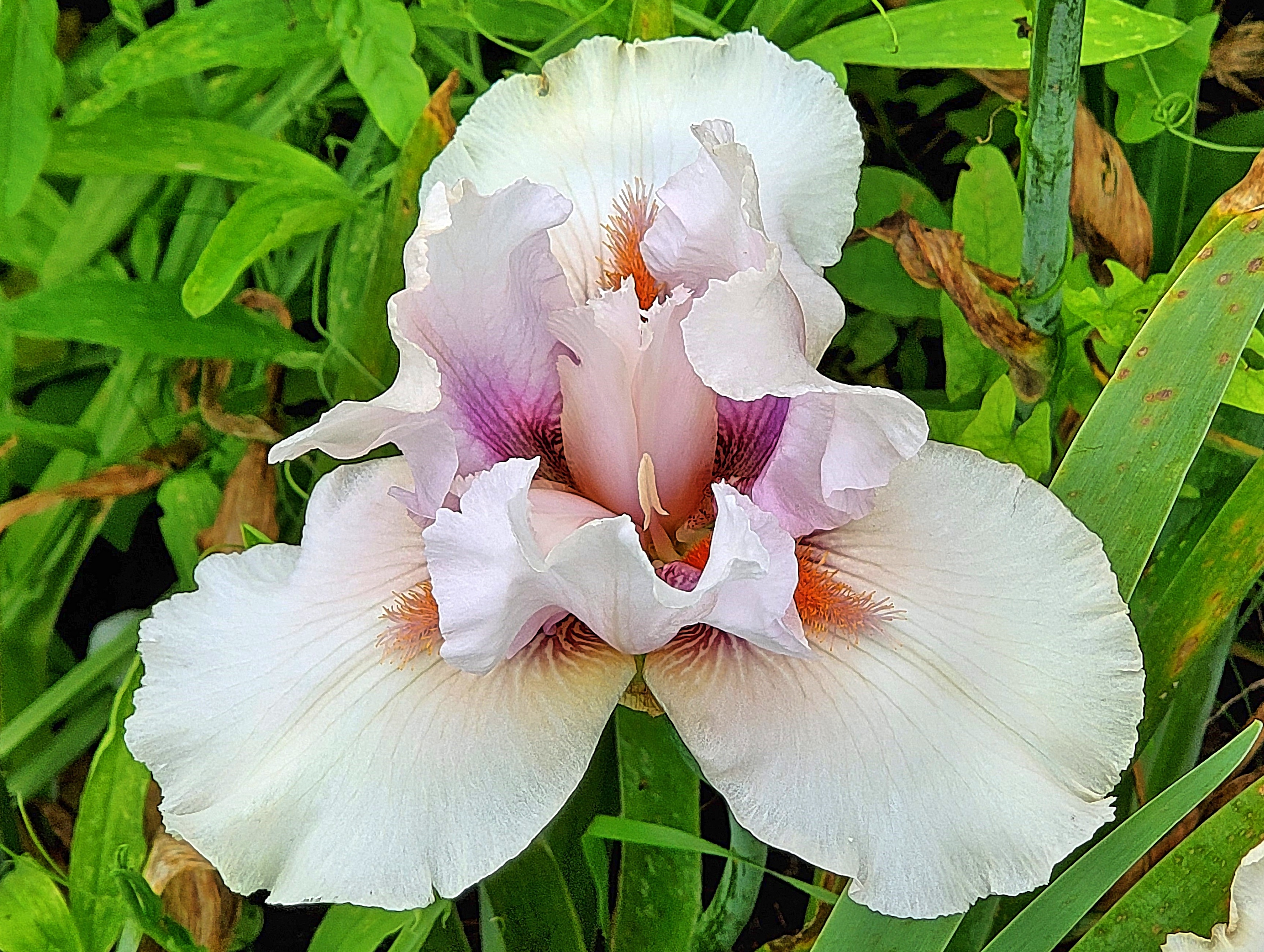 ‘Spittin Cotton’ (Burseen, 2009) - Karen Woods






s
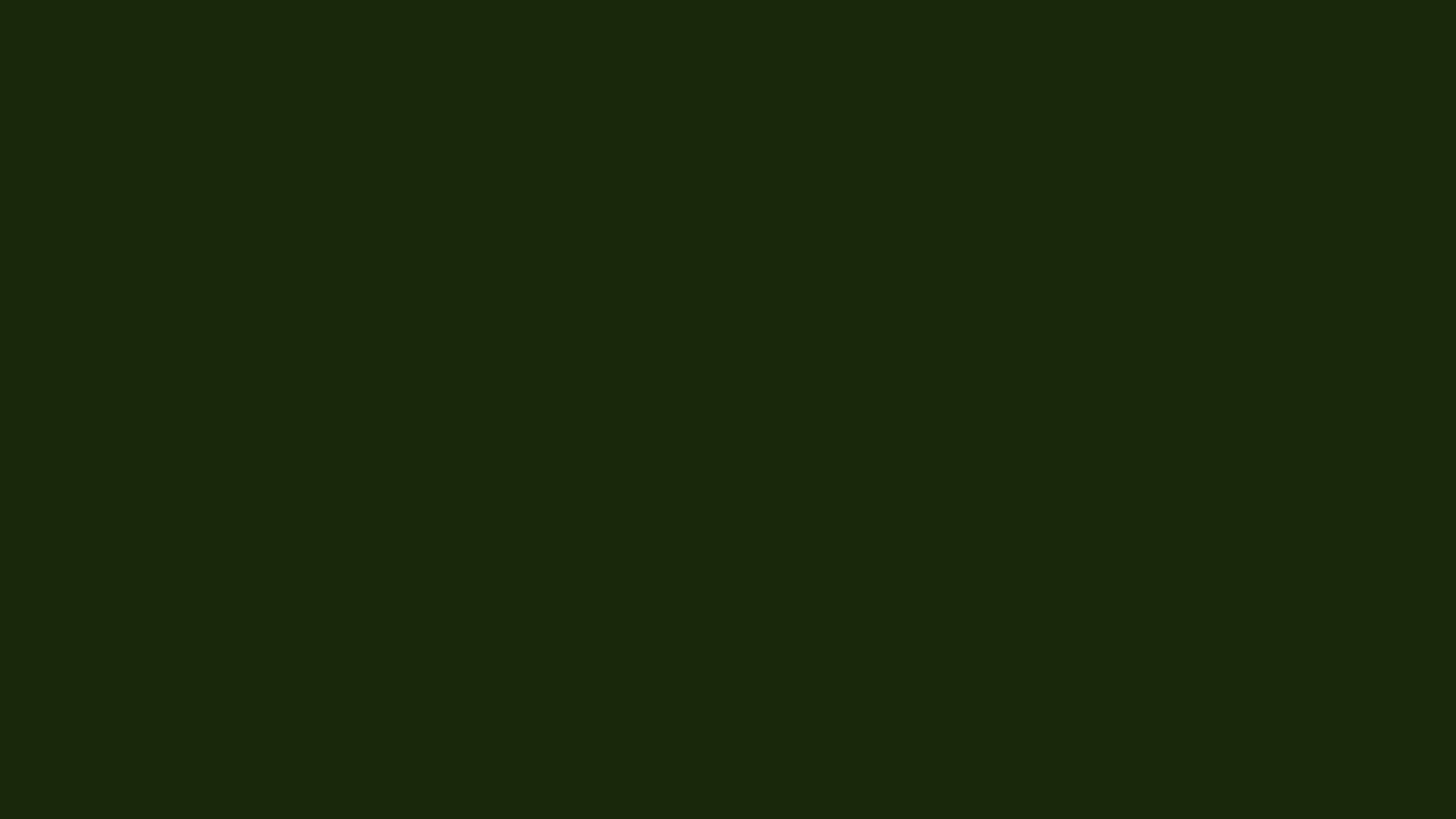 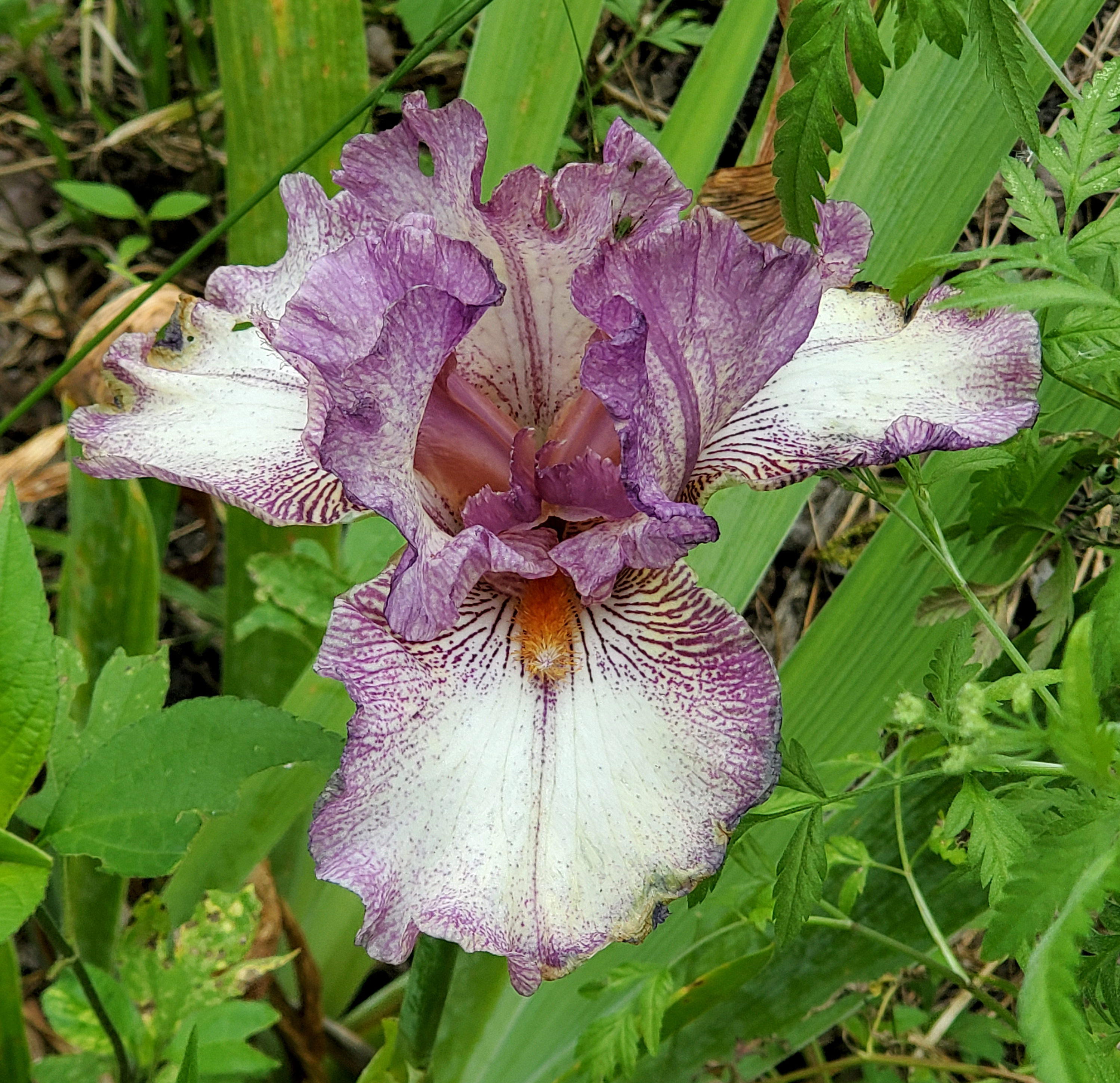 ‘Tomball’ (Burseen, 2011) - Karen Woods







s
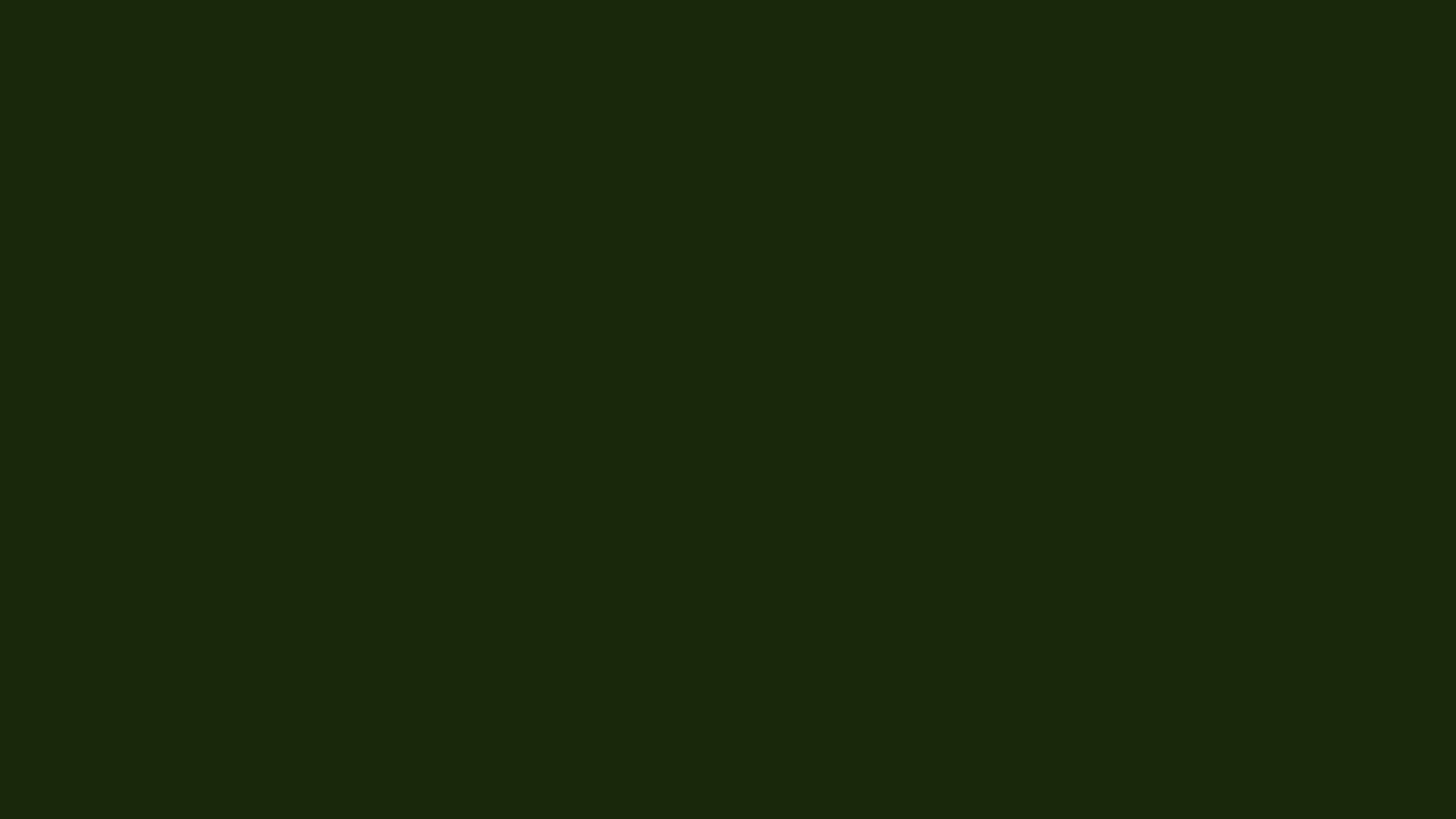 Division I – Horticulture 
    Secton D – Historic TB           
        (introduced before 1991)
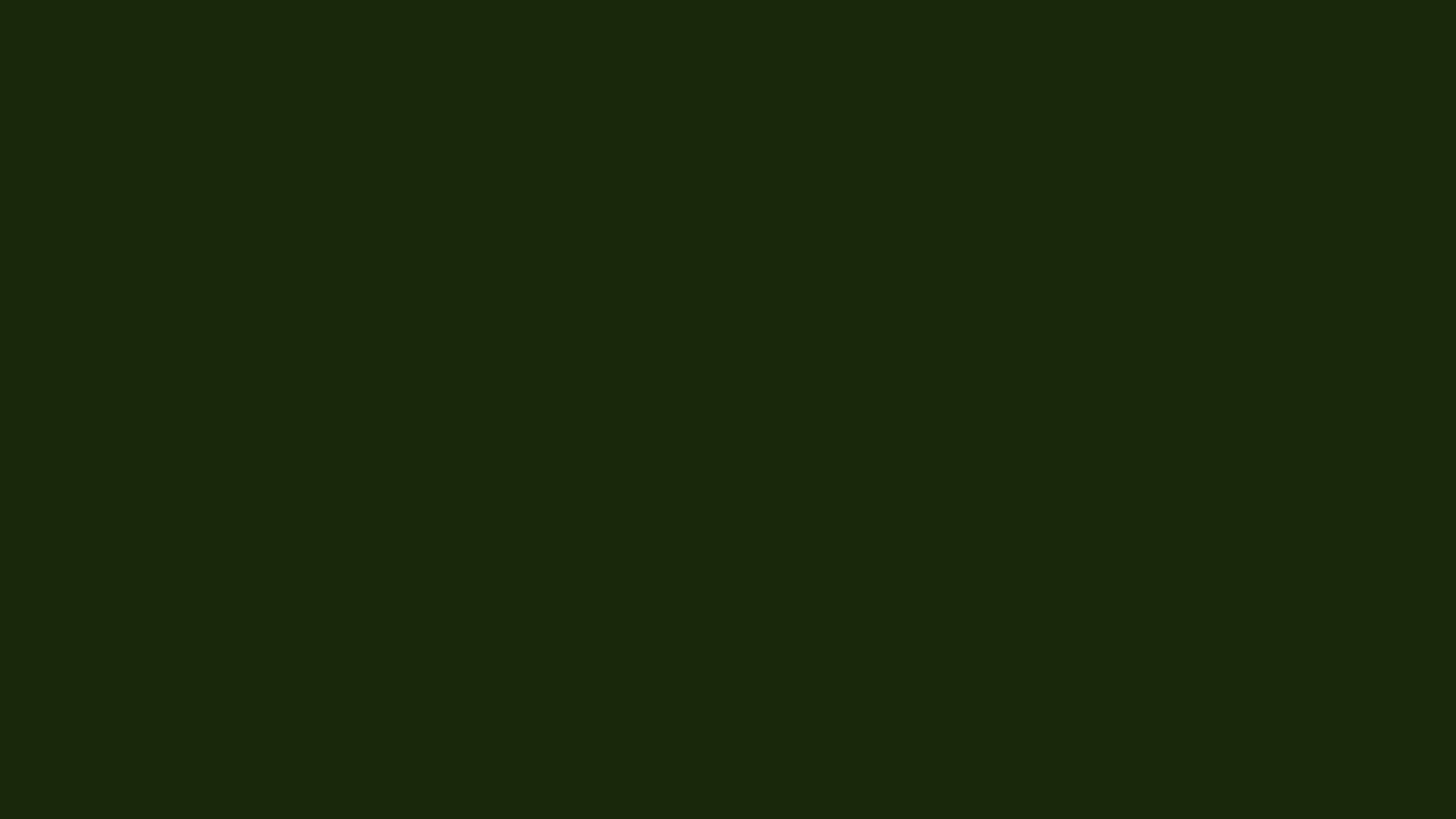 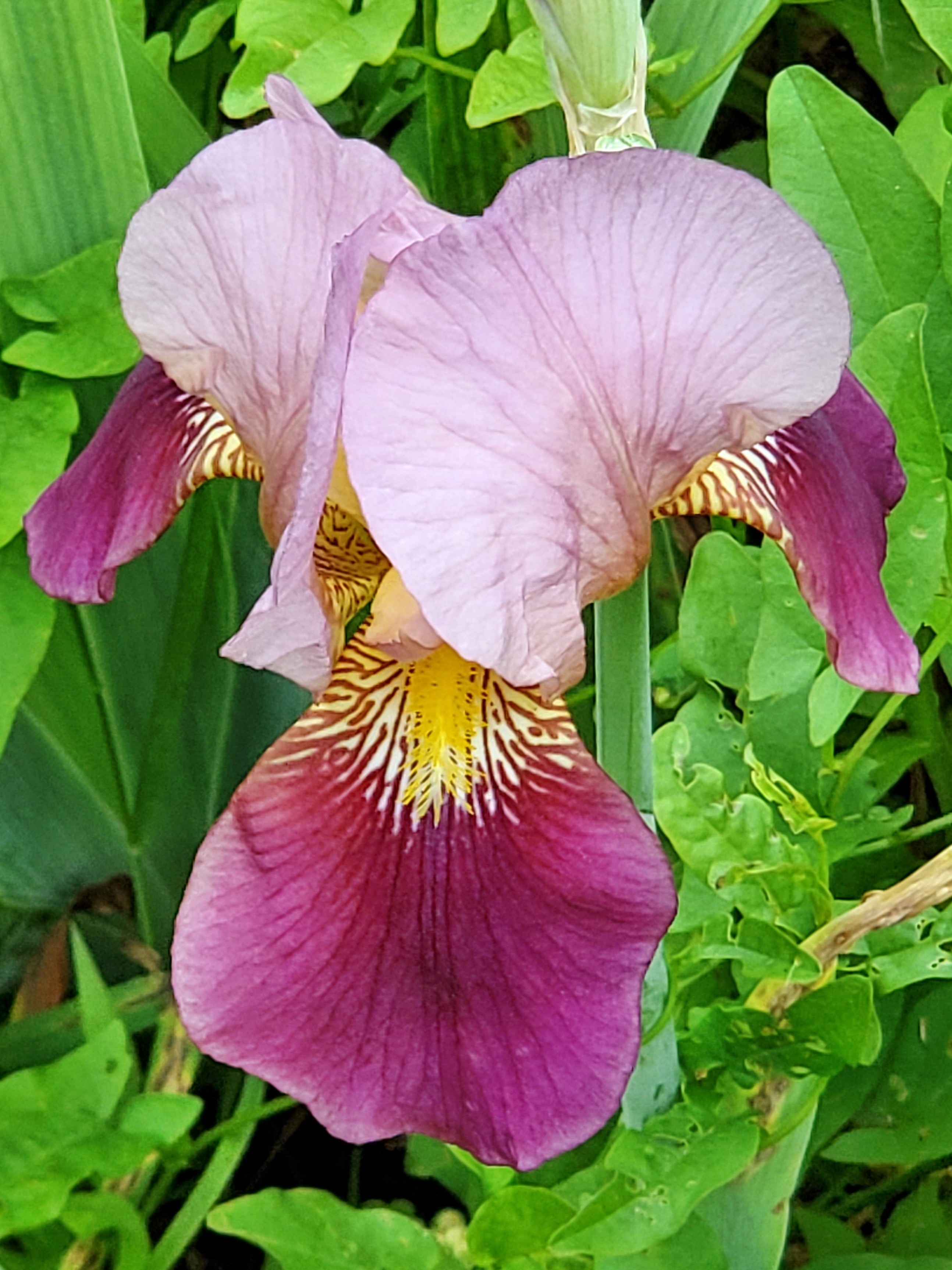 ‘Alcazar’ (Vilmorin, 1910) - Karen Woods








s
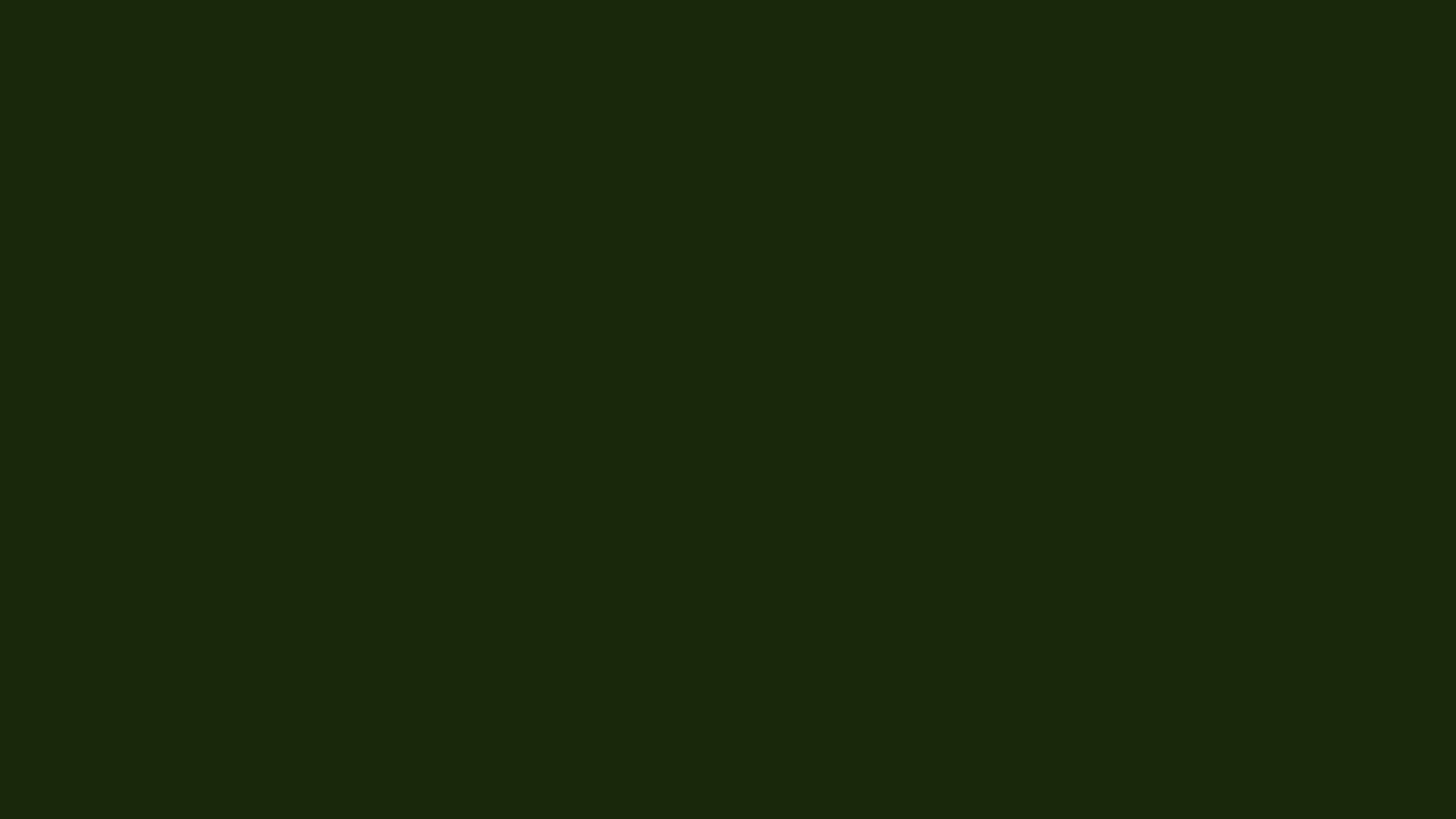 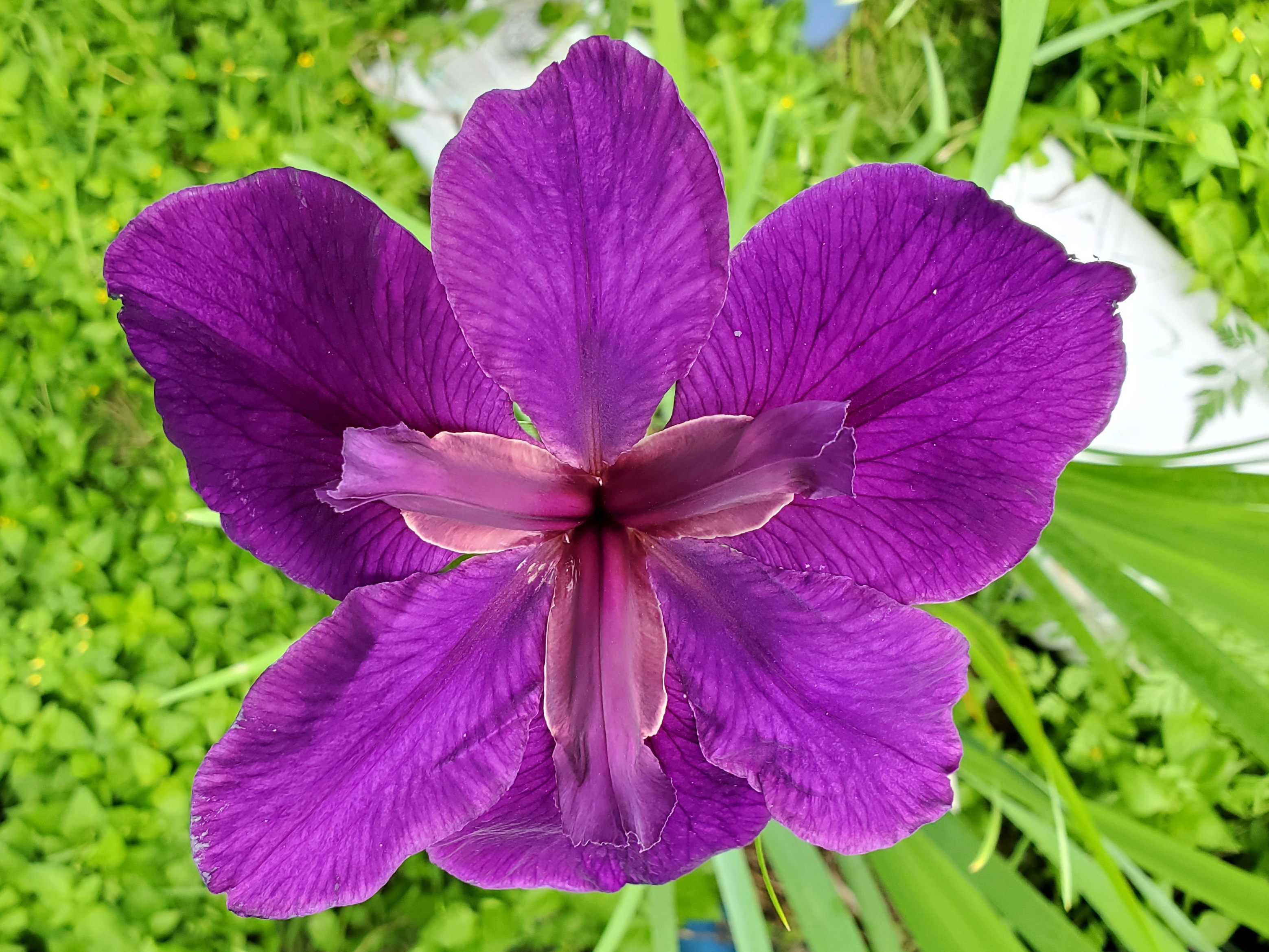 ‘Jeri’ (Bertinot, 1984 LA) - Karen Woods









s
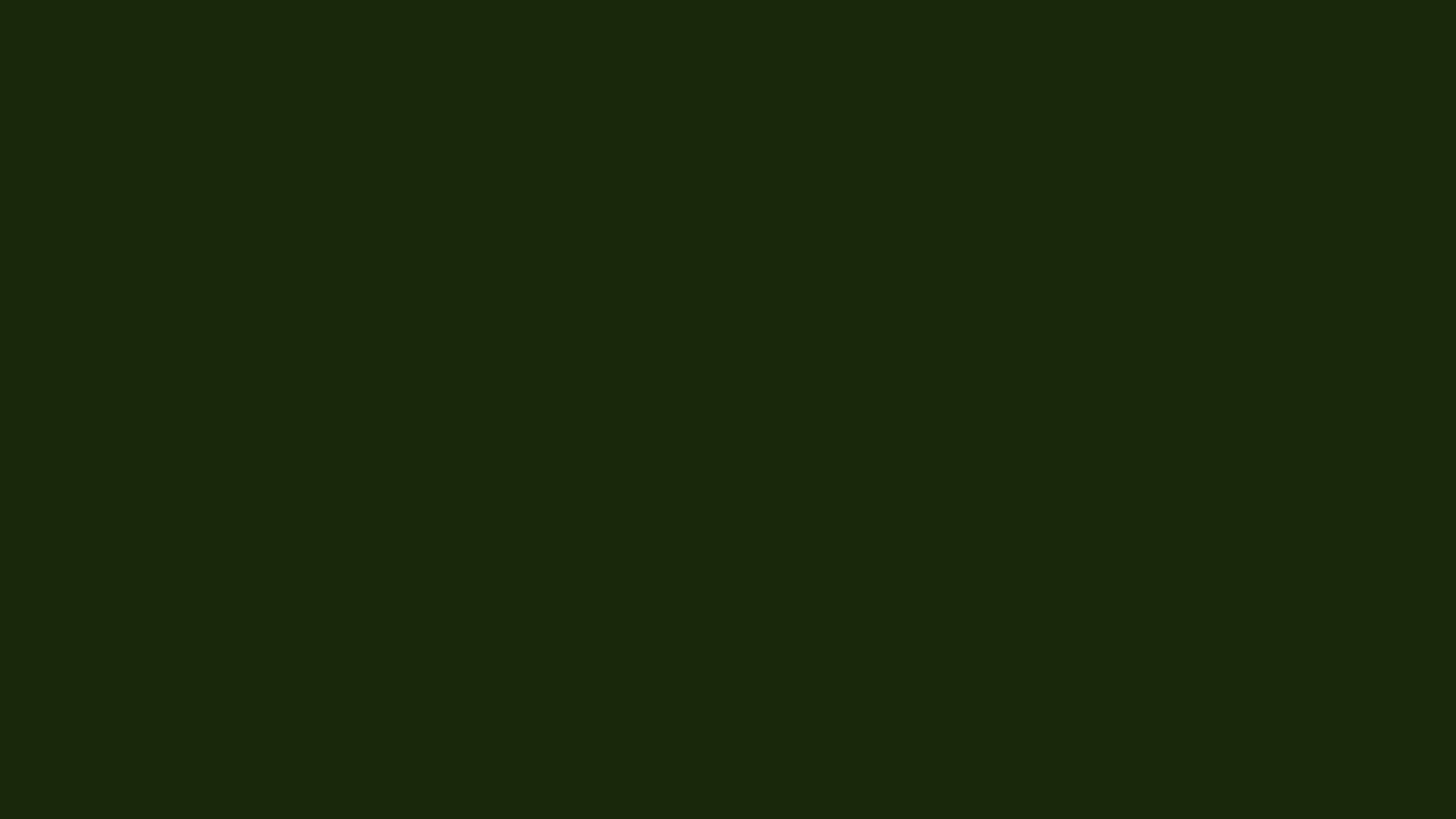 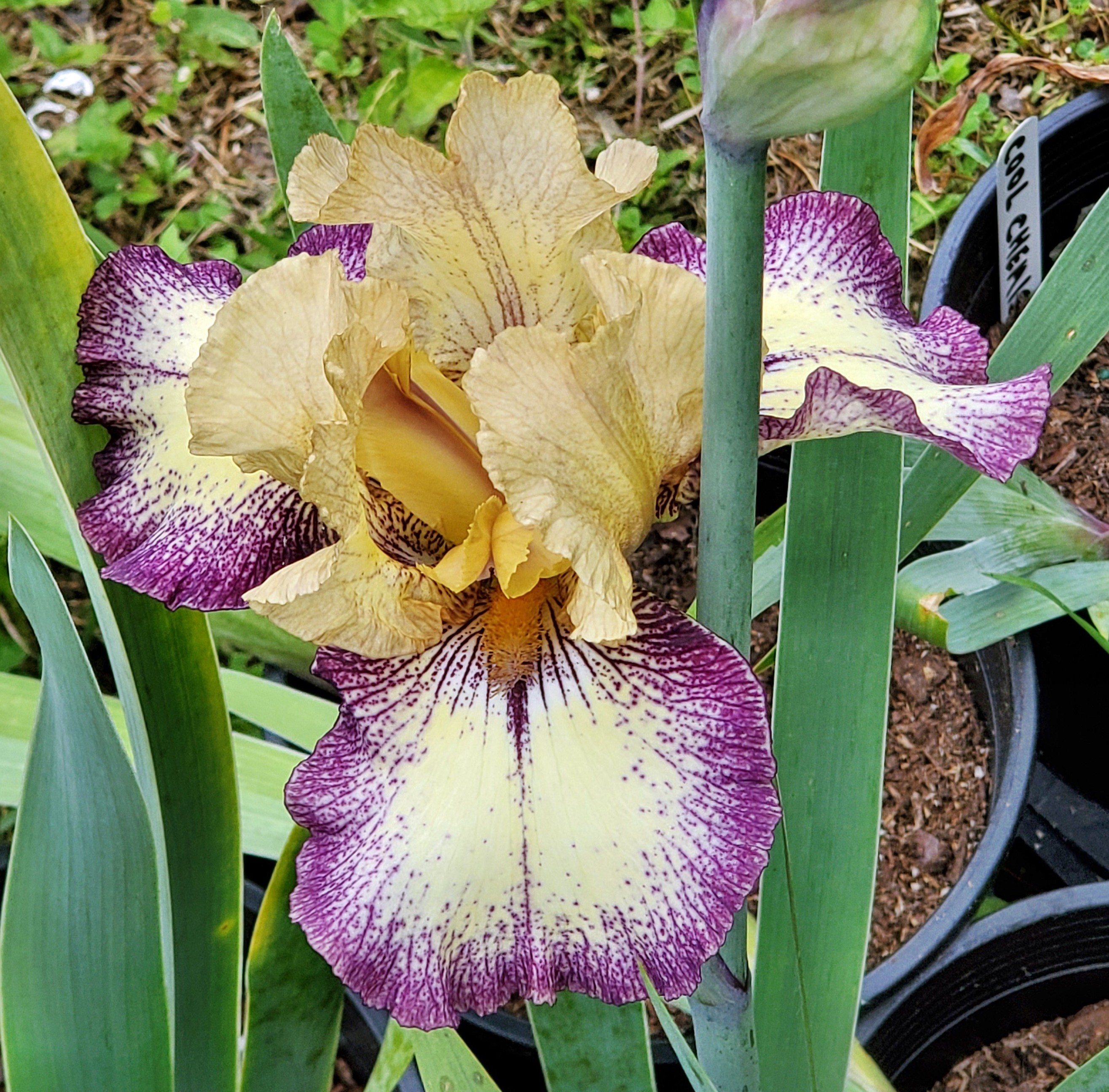 ‘Point Made’ (Innerst, 1987) - Karen Woods








s
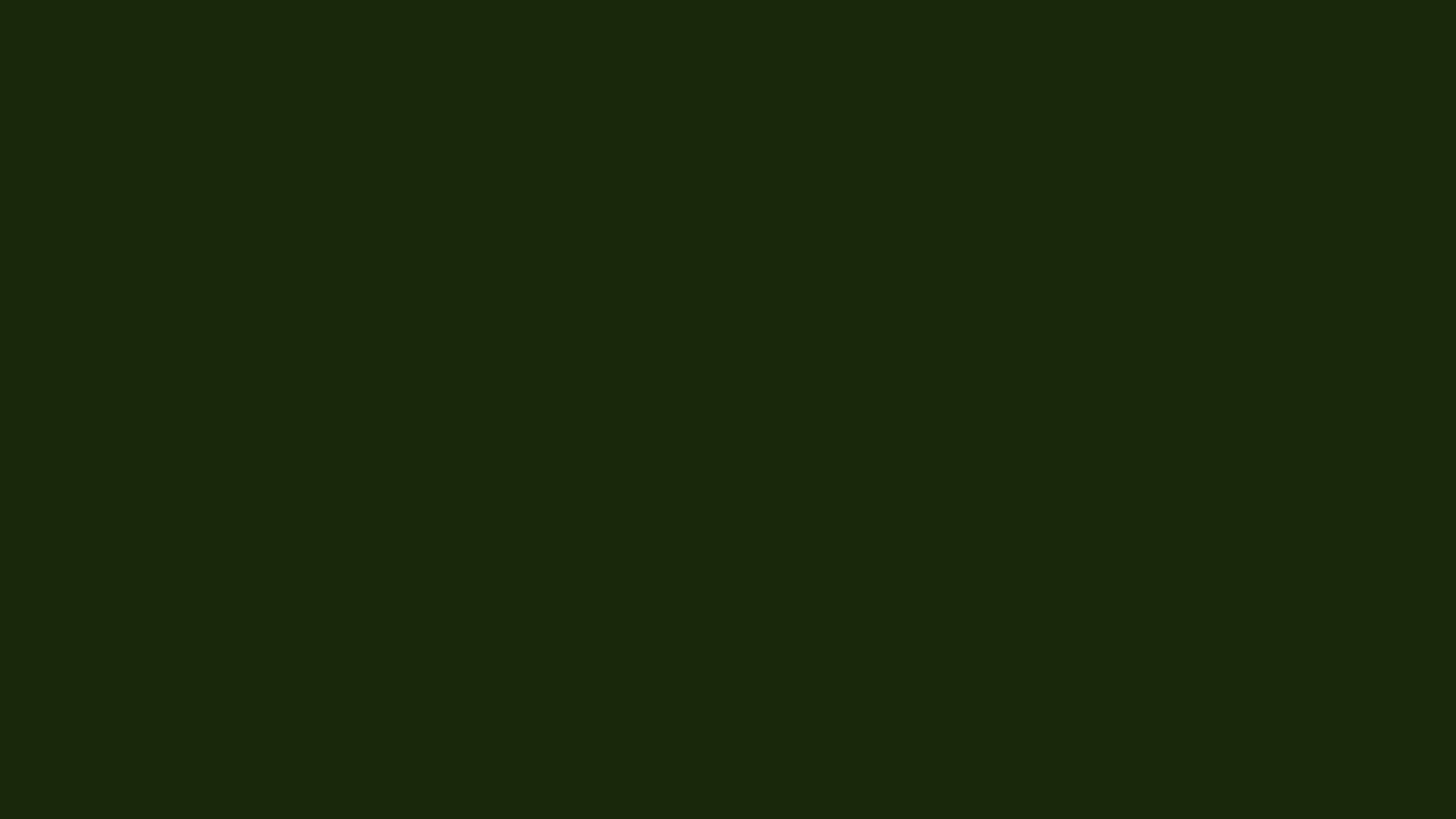 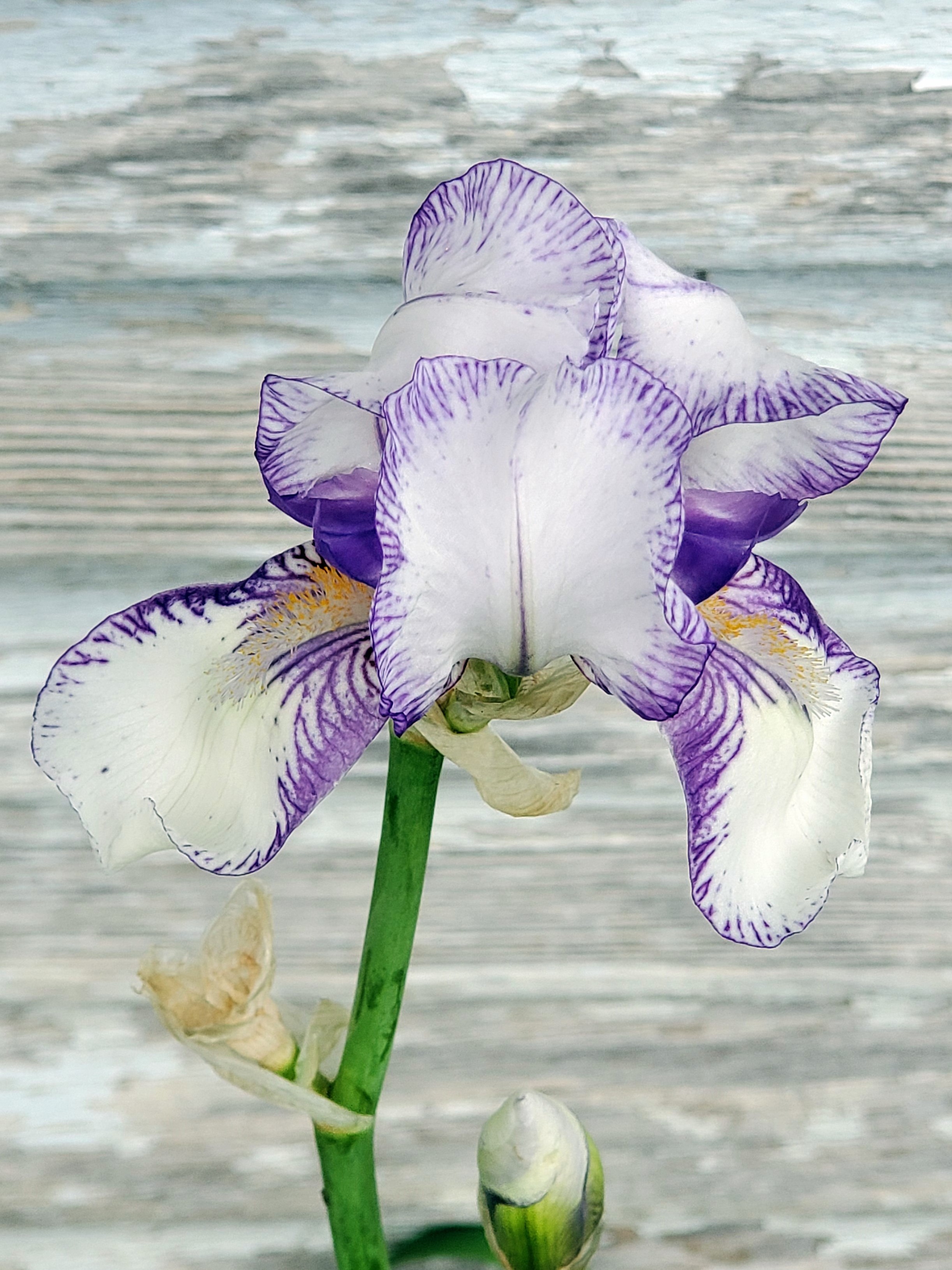 ‘Swerti’ (1612 SPEC) - Karen Woods









s
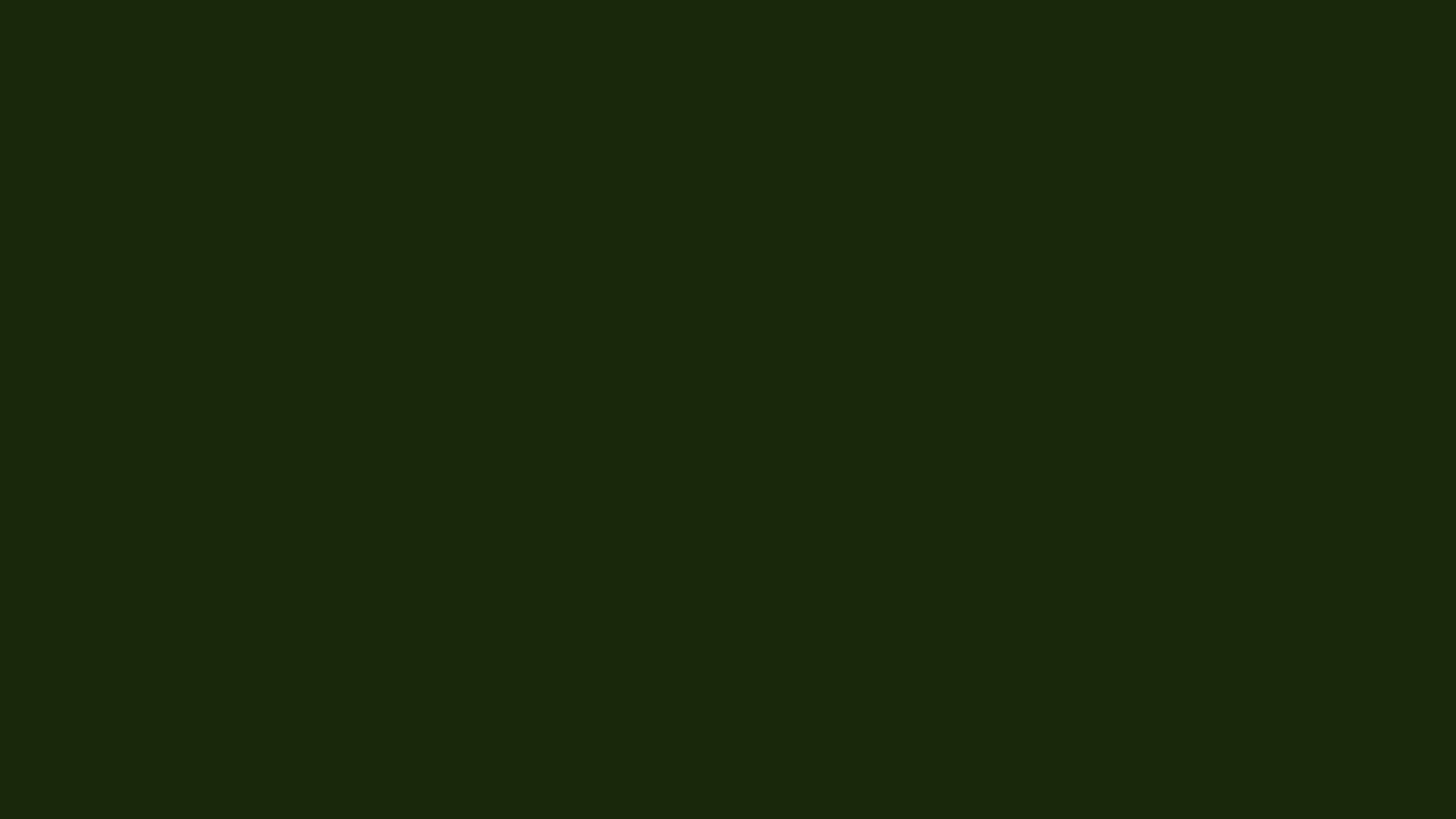 Division I –  Horticulture 
     Section E – All Other 
        Bearded (BB) (IB) (MTB) 
        (SDB) (MDB)
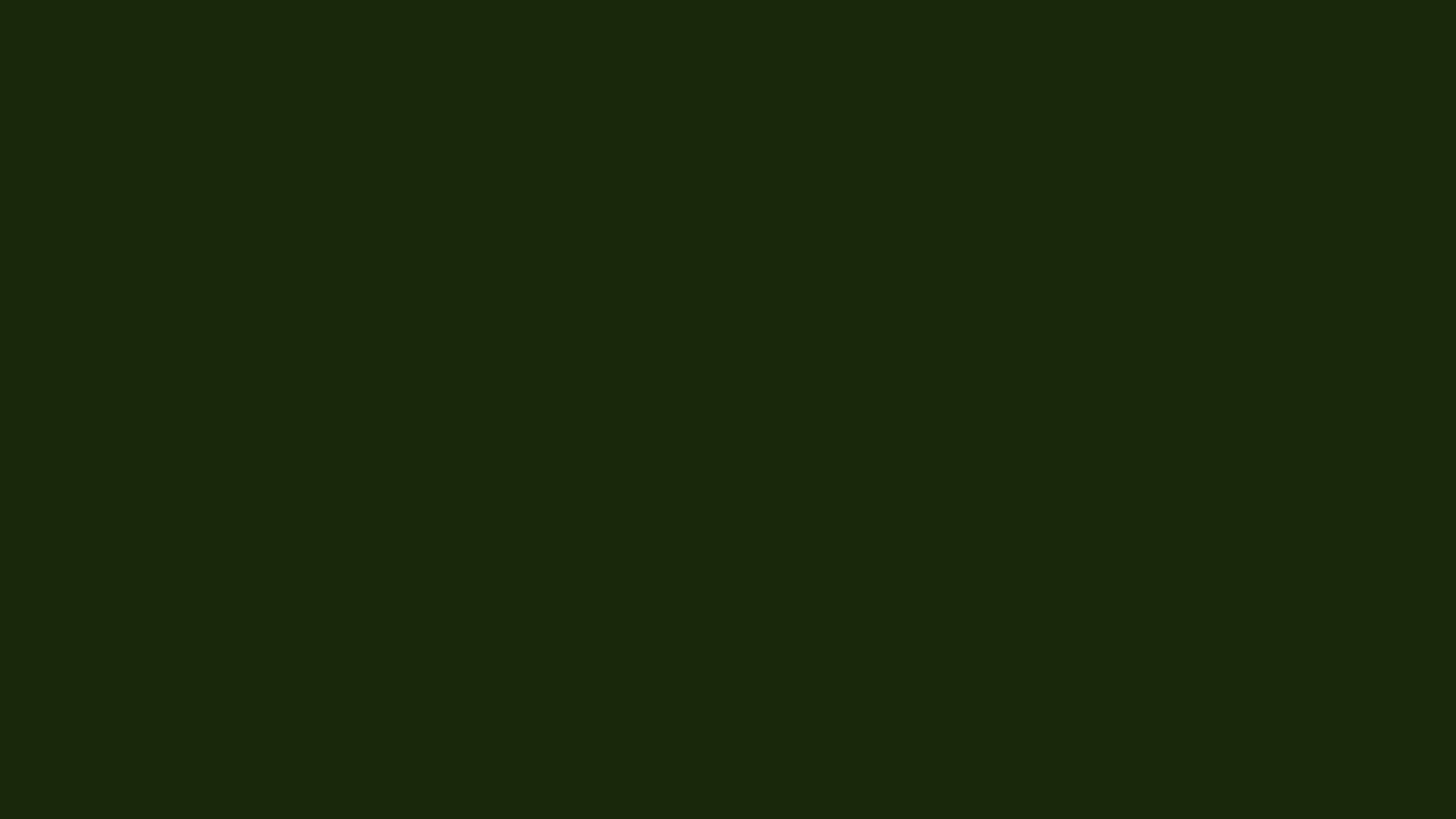 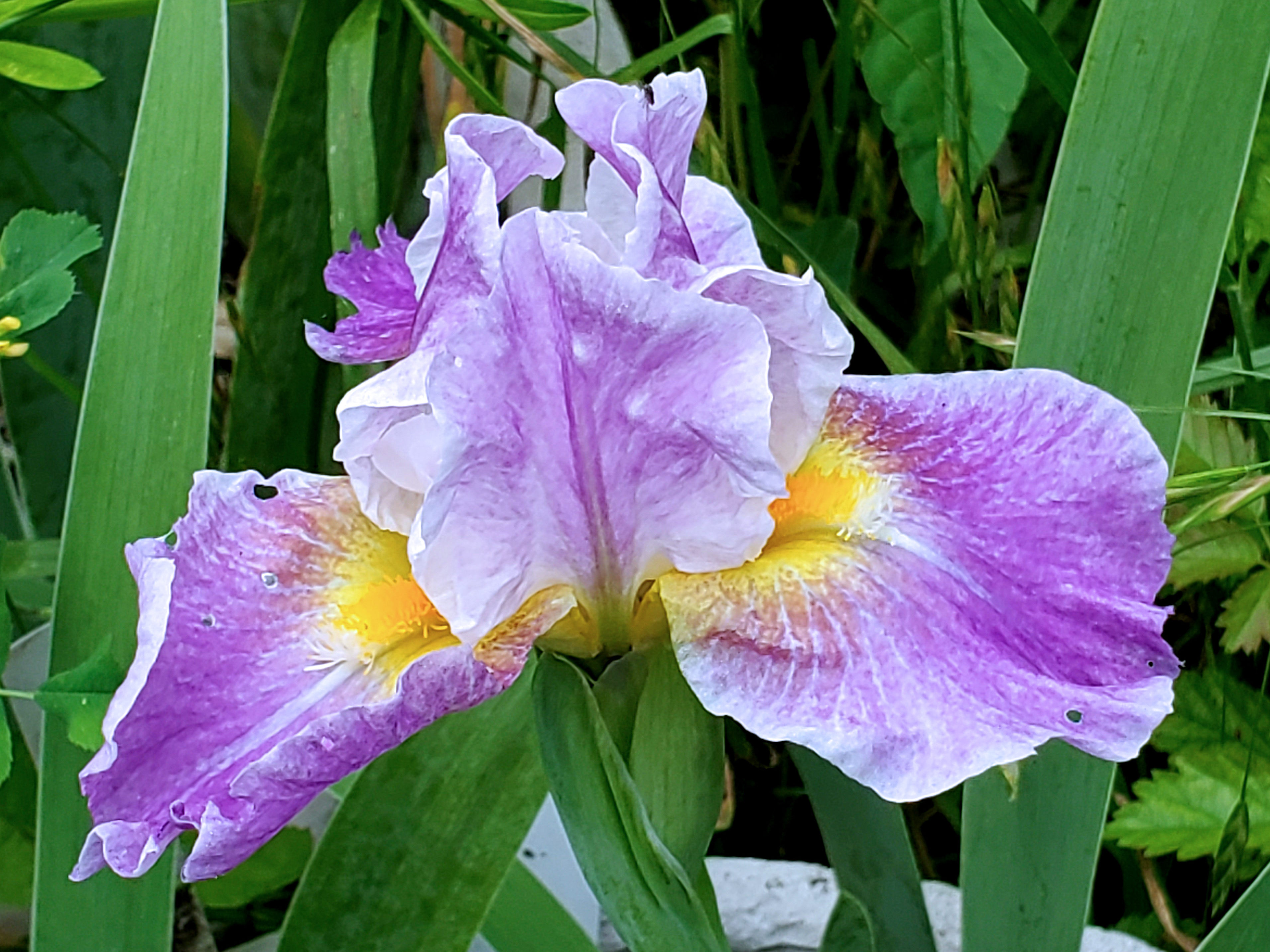 ‘Backlit Beauty’ (Tasco, 2010 IB) - Karen Woods








s